AIRWAY ANATOMY AND ASSESSMENT 

Done and presented by:
Mo’men S Alshmailah
Manar Albdaren  
Mhmoud M Hmadan 
Ma’en K Abdelrhman
AIR WAY ANATOMY SIGNIFICANCE IN  ANESTHESIA AND	ICU
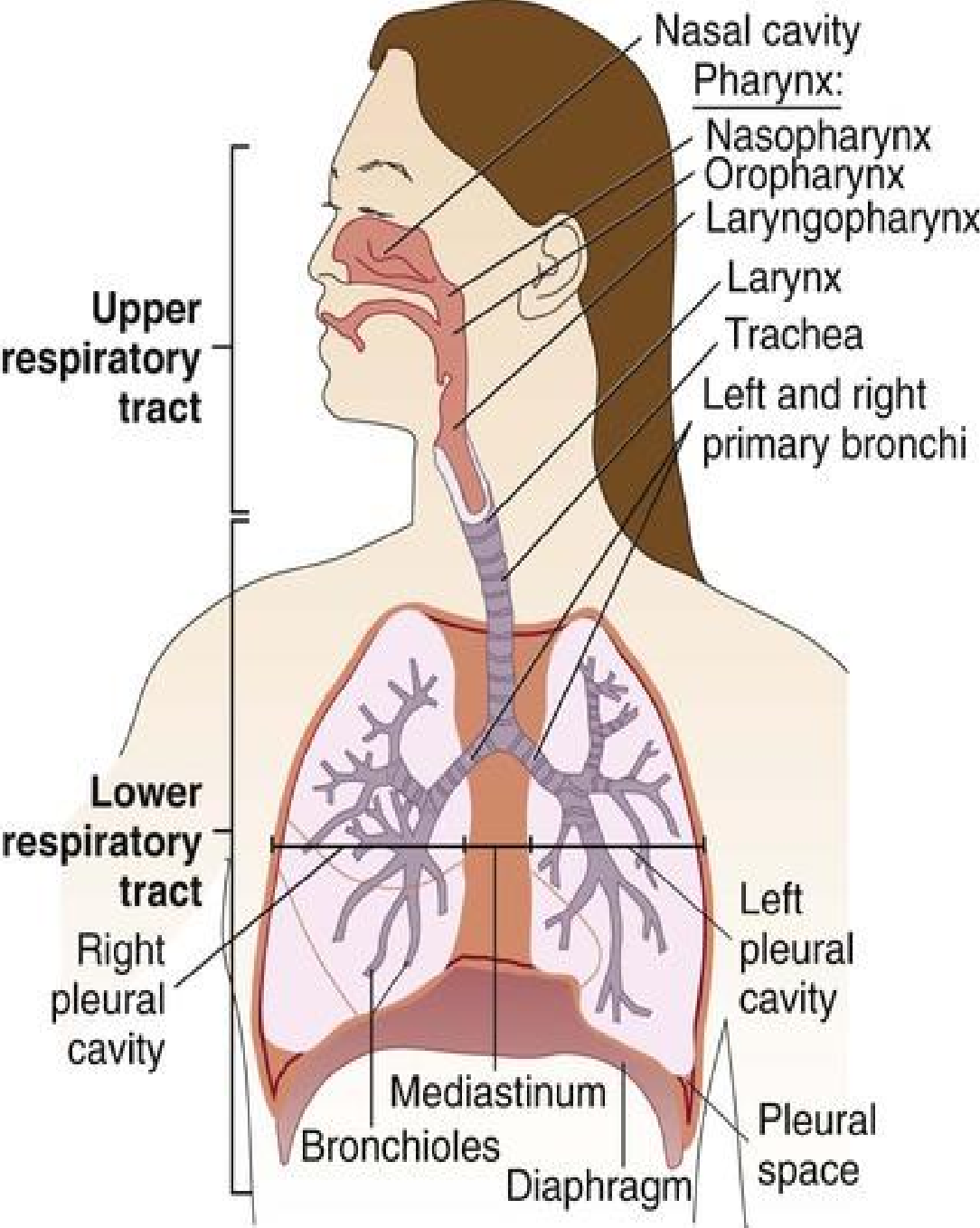 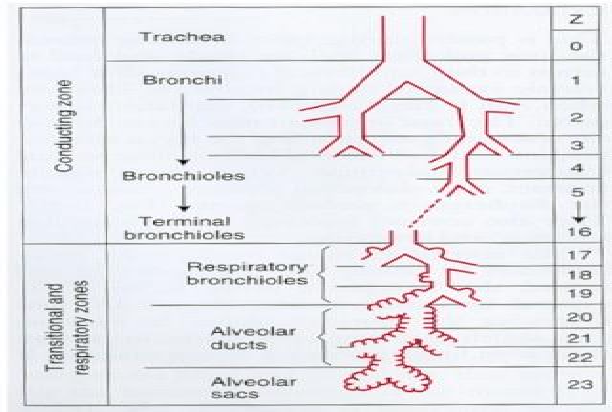 Air way is defined as a passage through which the air/ gas passes during  respiration.

Functionally divided into: *conductive zone – till terminal bronchioles
*respiratory zone – includes respiratory  bronchioles,alveolar ducts,alveoli

And anatomically divided into:
*upper airway (oral and nasal cavities,pharynx,larynx)
More vulnerable to obstruction
*lower air way (trachea,bronchi,bronchioles,alveoli)
NASAL CAVITY
Extending from nostrils to posterior nasal  aperture.
ORAL CAVITY
Extending from lips into oropharyngeal  isthmus.
During evaluation for airway assessment,  mouth openening must at least 3 fingers  width (>6cm)
Divided by nasal septum into 2 halves (right  and left)

Aims in humidification, heating and filtering of  inspired air.
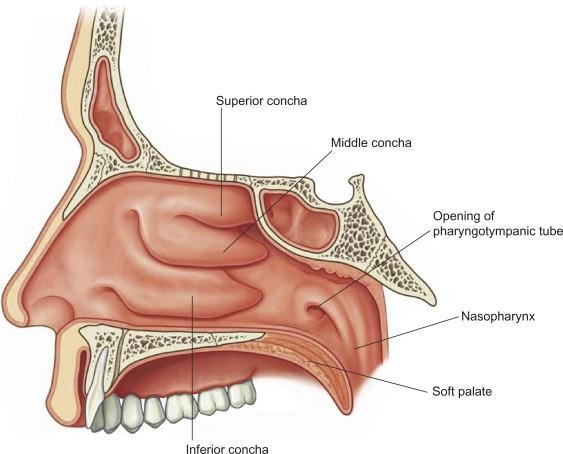 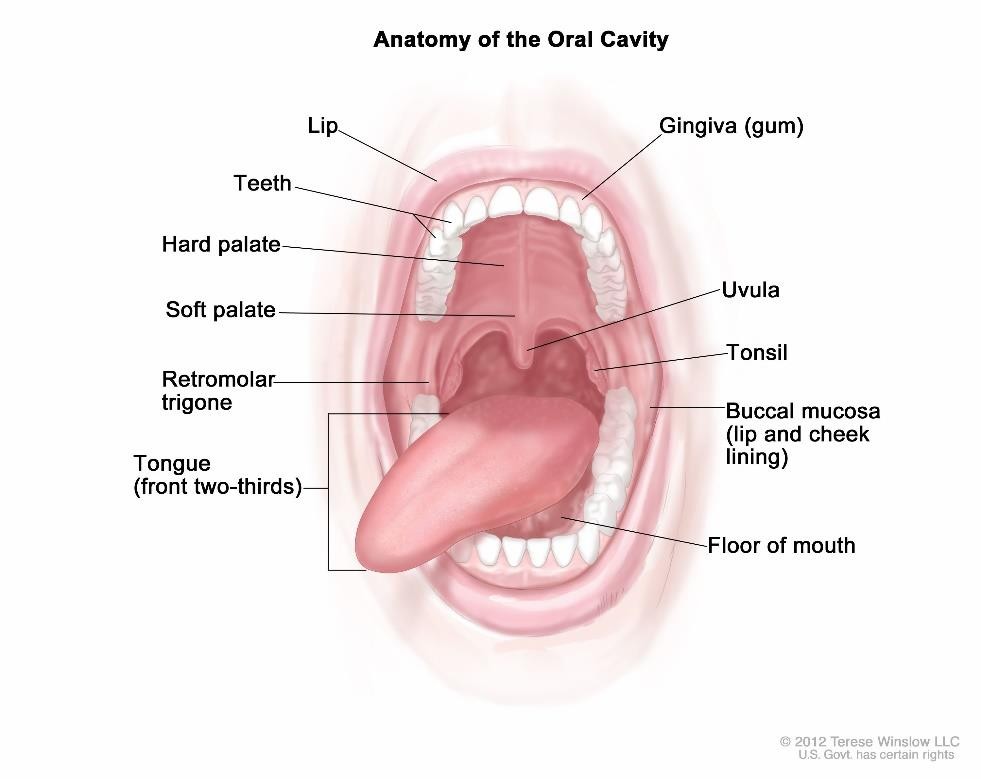 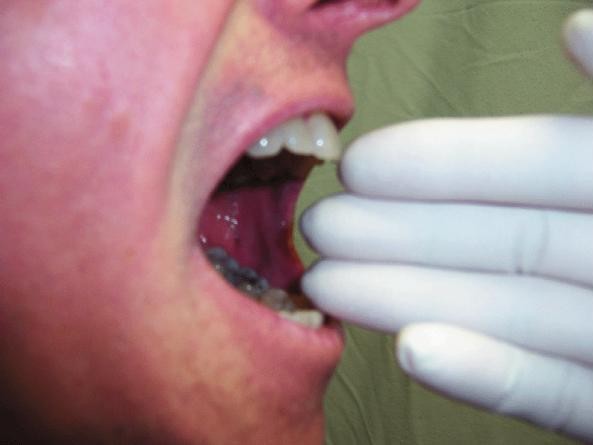 PHARYNX =THROAT
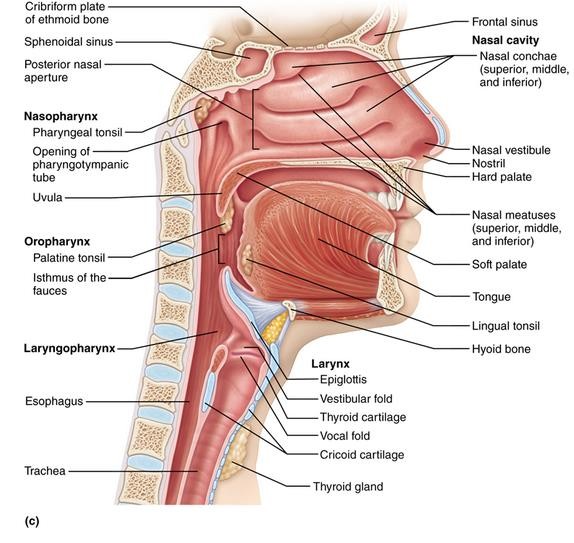 A hollow muscular tube inside the neck that  connects the posterior nasal and oral cavities  to the larynx and esophagus.
*12-14 cm in length
vallecula: a  depression between  epiglottis and base of  the tongue
*where blade of  laryngoscope rests.
LARYNGOSCOPY
FOR TRACHEAL	INTUBATION
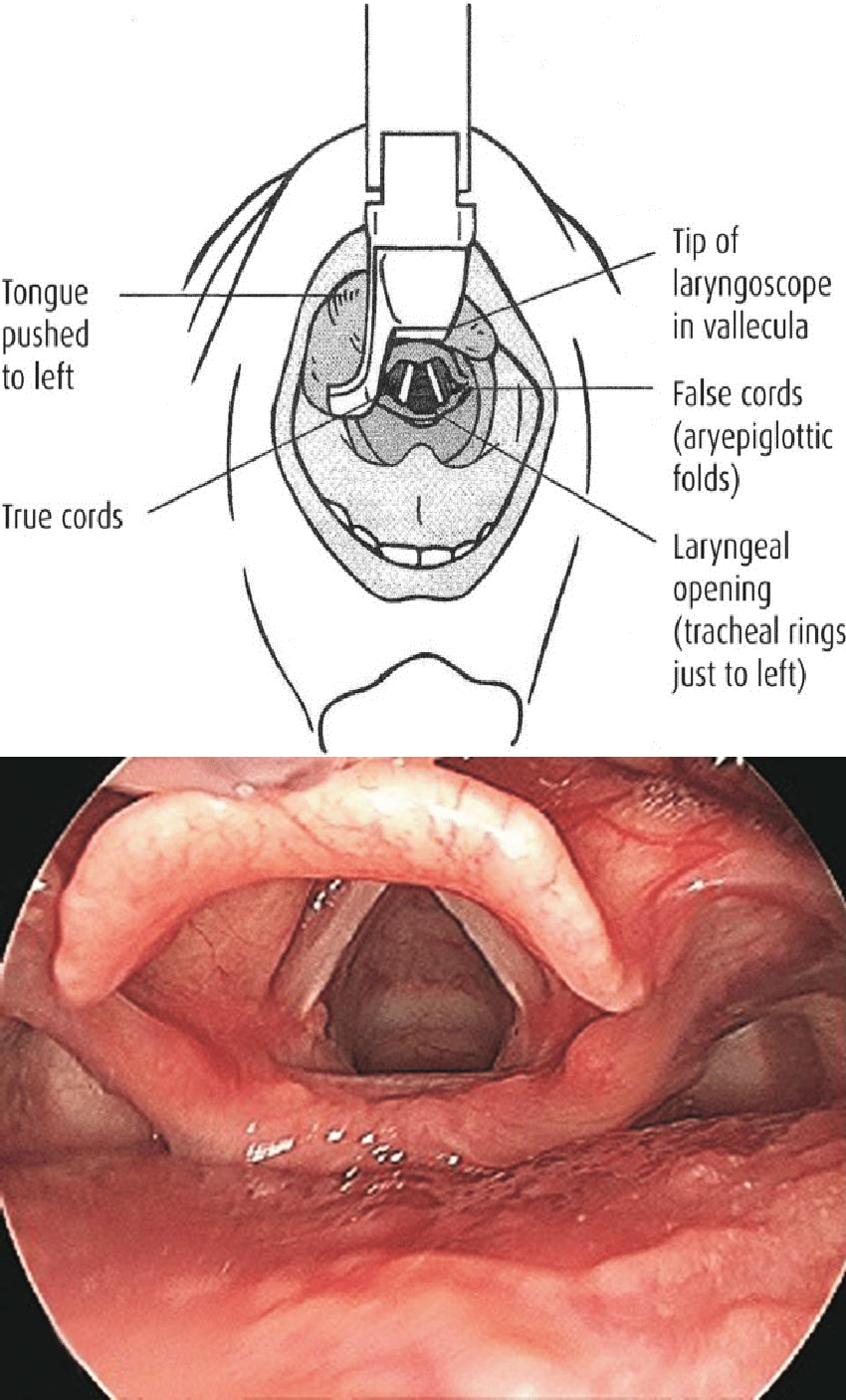 Endoscopy of the larynx to obtain
a good view for vocal cords and glottis.
*Used for placement of the ETT into the trachea.
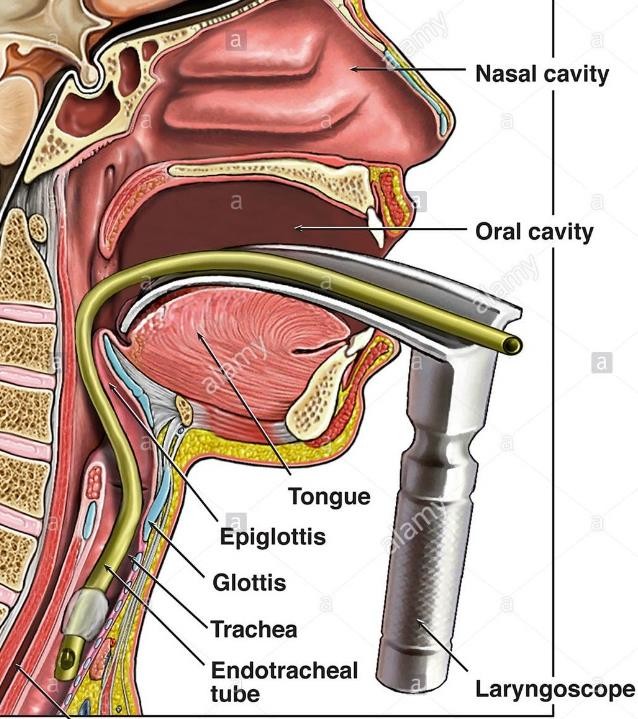 JAW THRUST MANEUVER
In cases of decreased consciousness as in GA and due to decreased muscle tone,  tongue may be posteriorly displaced into oropharynx obstructing the airway.
These maneuvers are used to maintain patient’s airway.

performed by placing the index and middle  fingers to physically push the posterior  aspects of the lower jaw upwards and  outwards while their thumbs push down  on the chin to open the mouth.
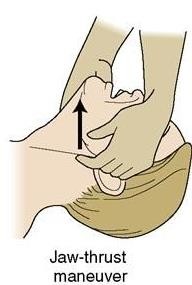 LARYNX = SOUND BOX
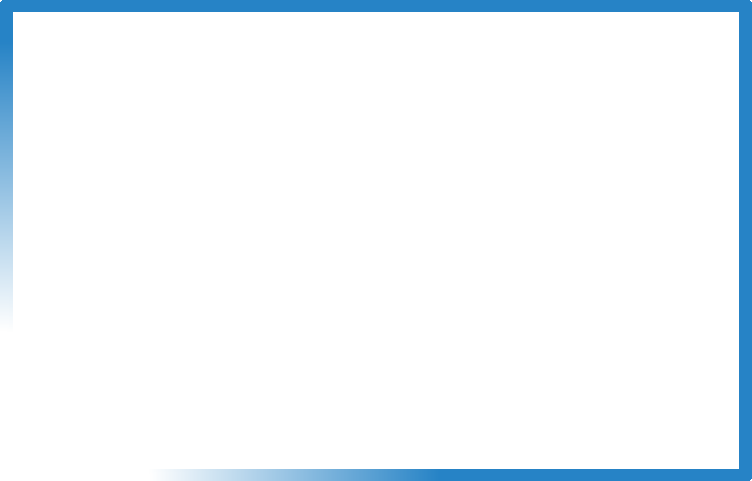 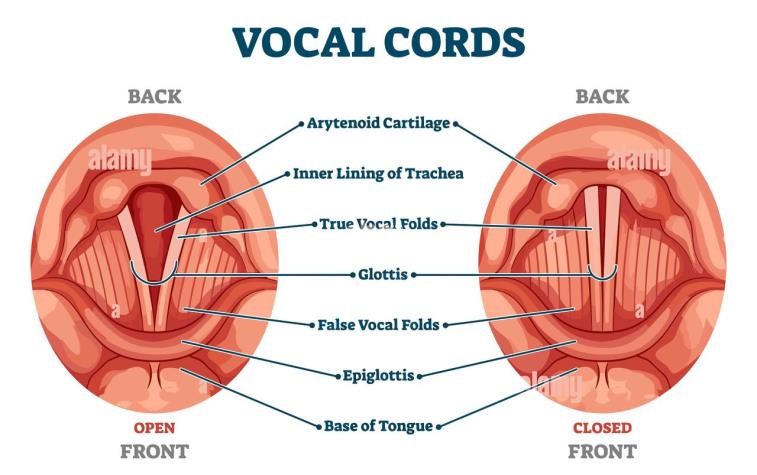 The passageway for air between the pharynx above  and the trachea below.
Extends from C3-C6 in adults.
It is formed a number of cartilages which articulates  by synovial joints and connected together by ligaments  and membranes and moved by number of muscles.

Laryngeal cavity has 2 pairs of  mucous membrane folds :
*upper folds=false vocal cords
*lower folds= true vocal cords,  which could be injuried during  intubation.
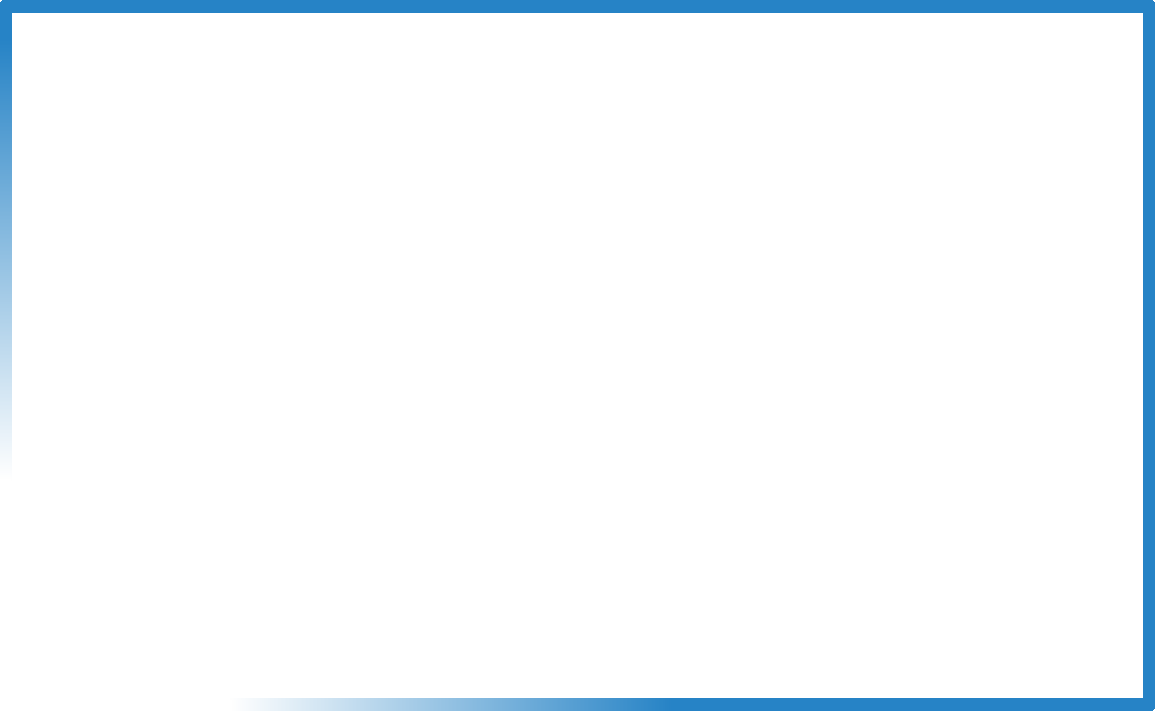 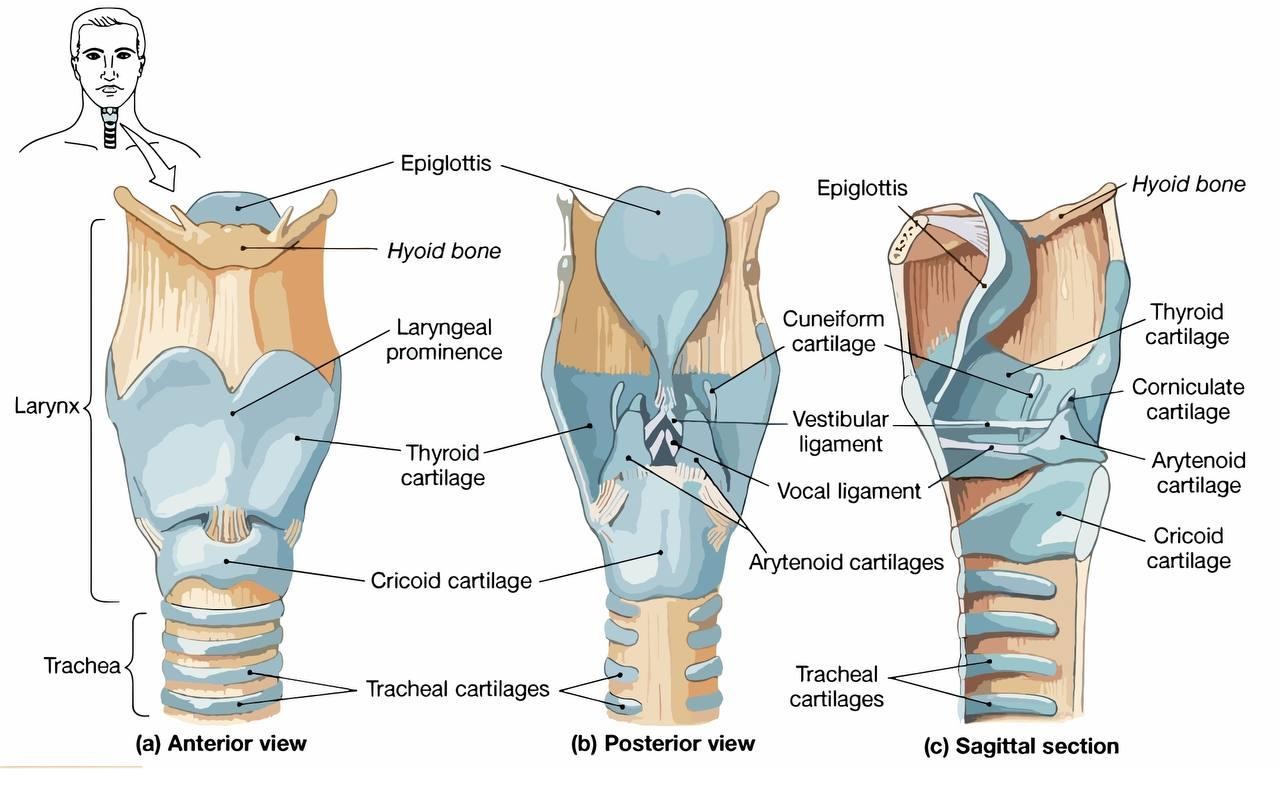 CRICOTHYROTOMY
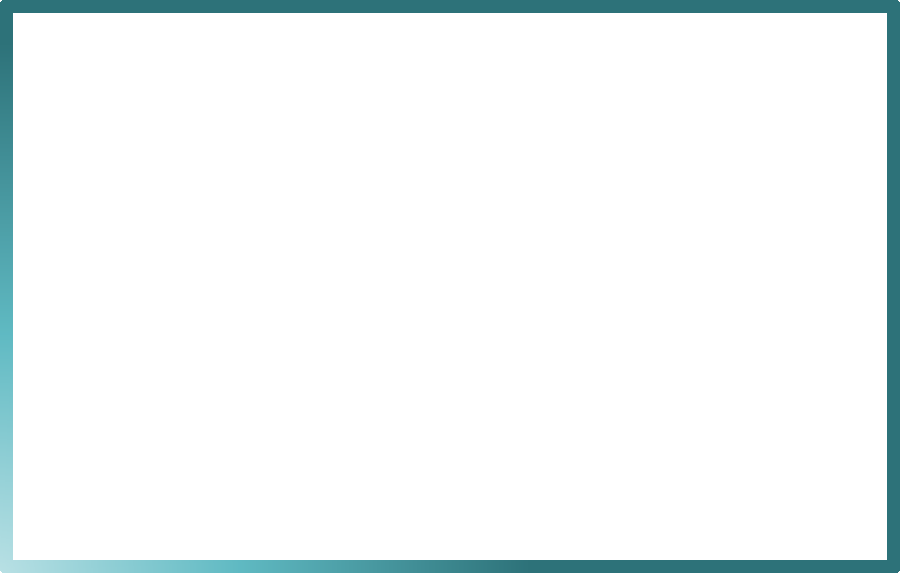 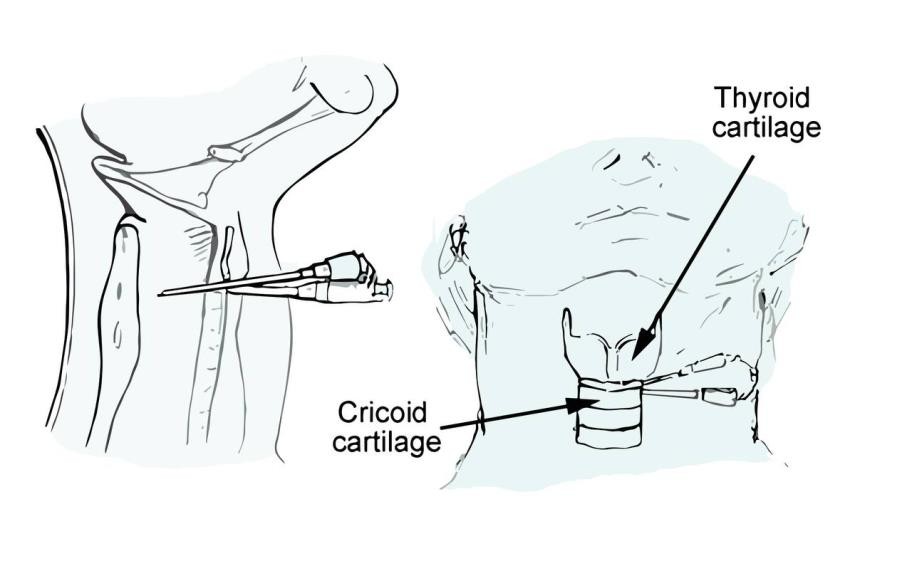 Cricothyroidotomy, also known as  cricothyrotomy, is an important emergency  procedure that is used to obtain an airway  when other, more routine methods (eg,  laryngeal mask airway [LMA] and  endotracheal intubation) are ineffective or  contraindicated.
Surgical airway made via the cricothyroid  membrane in acute emergency when  obsruction at or above the larynx not  relieved.
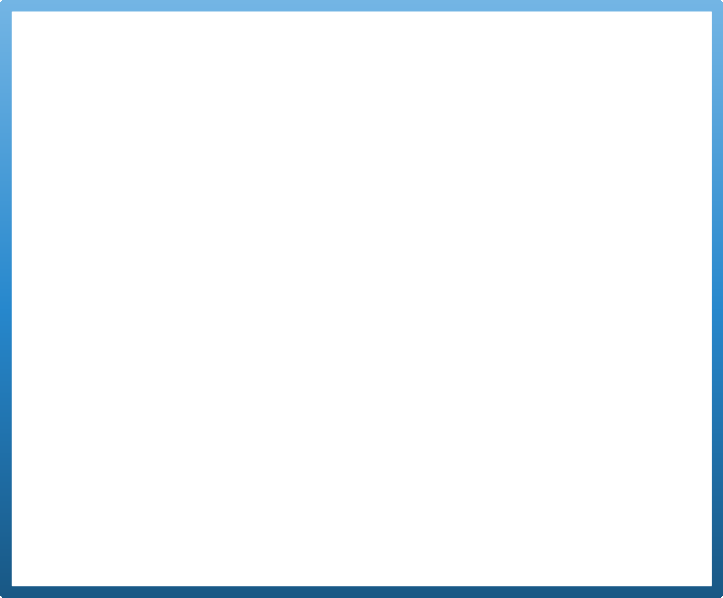 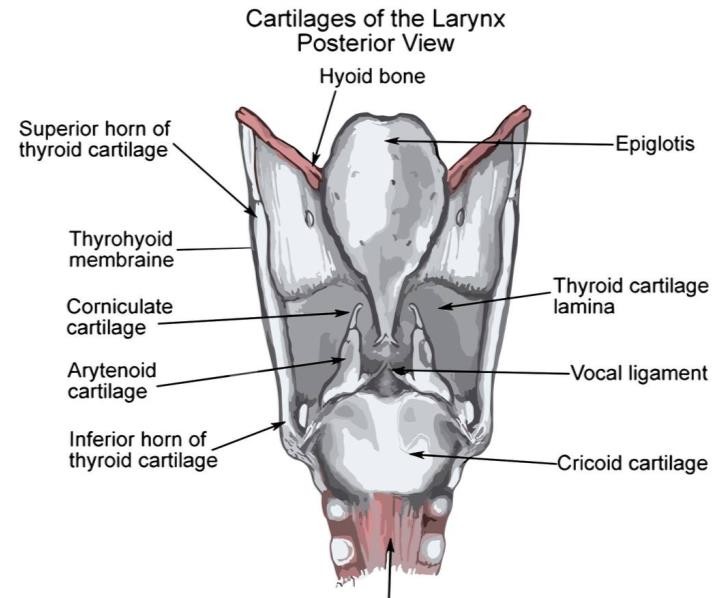 INDICATIONS AND CONTRAINDICATIONS
Indications
Cricothyroidotomy is indicated upon failure to obtain an airway with traditional methods in the following situations:
Trauma causing oral, pharyngeal, or nasal hemorrhage
Facial muscle spasms or laryngospasm
Uncontrollable emesis
Upper airway stenosis or congenital deformities
Clenched teeth
Tumor, cancer, or another disease process or trauma causing mass effect  Airway obstruction indications include the following:
Oropharyngeal edema (eg, anaphylaxis
Contraindications
C The only absolute contraindication to surgical cricothyroidotomy is age, although the exact age at which a surgical cricothyrotomy can be safely  performed is controversial and has not been well defined.Various sources list lower age limits ranging from 5 years[15] to 12 years[16] , and  Pediatric Advanced Life Support (PALS) defines the pediatric airway as age 1-8 years.
THE TRACHEA
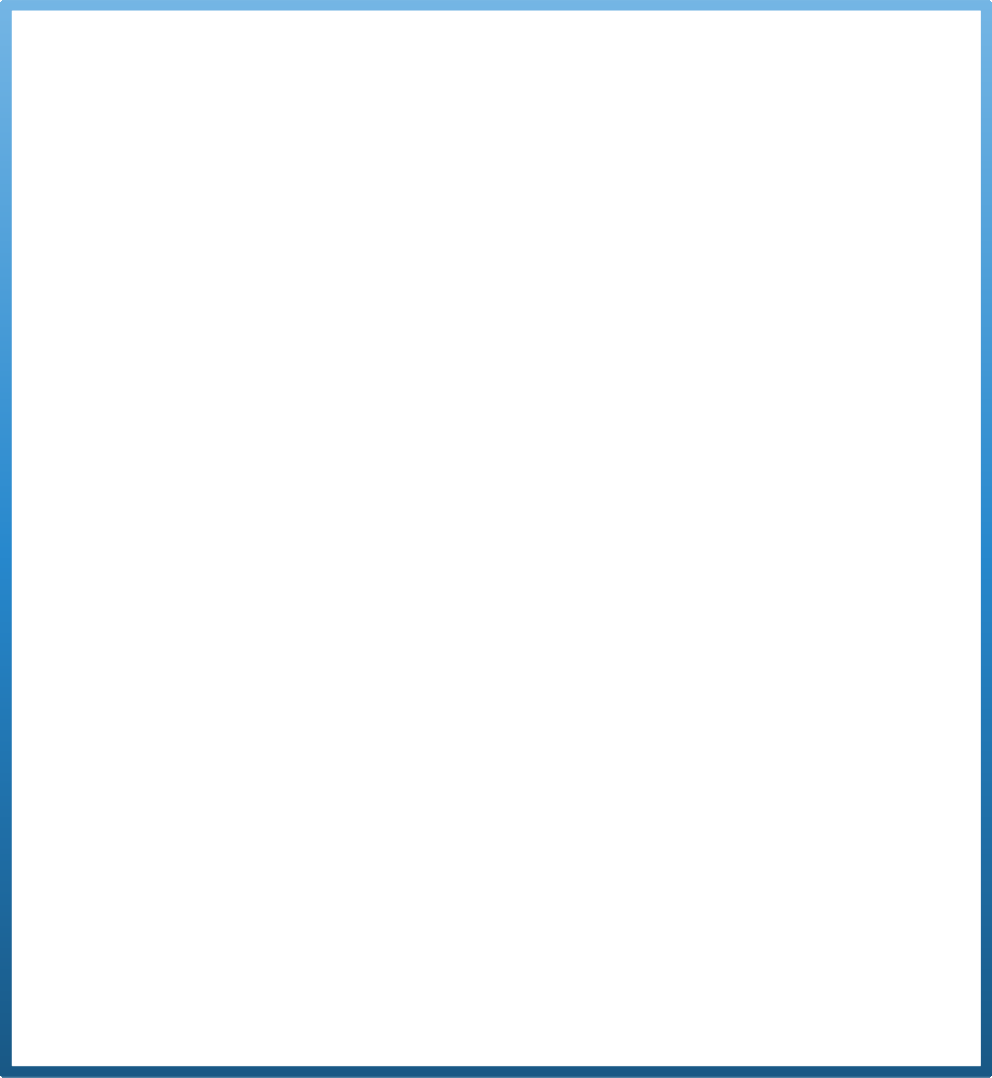 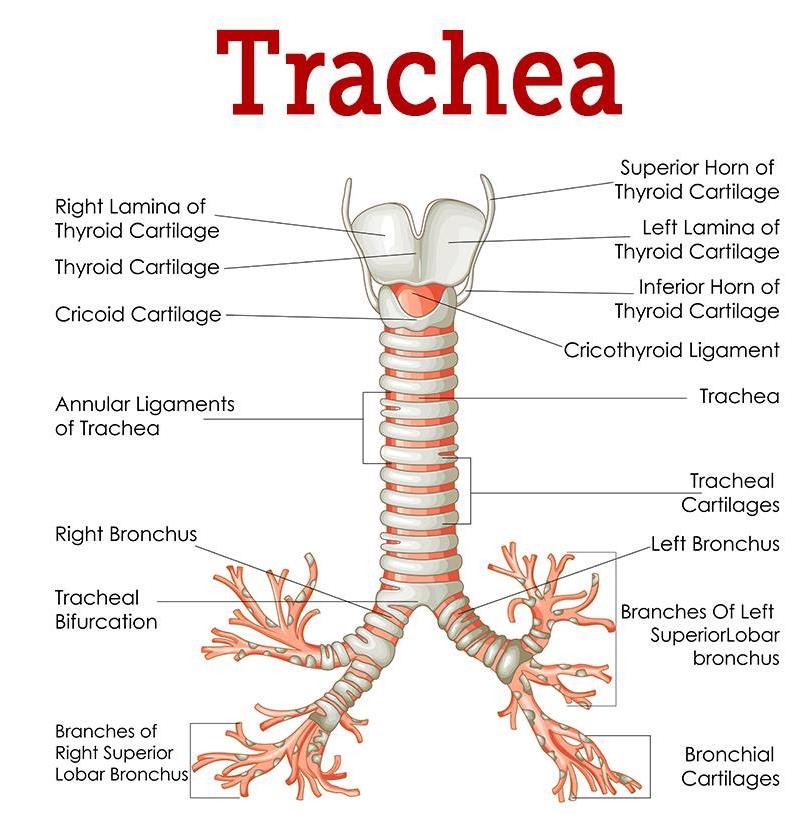 The trachea is a mobile cartilaginous and  membranous tube.
• It begins as a continuation of the larynx at the  lower border of the cricoid cartilage at the level of  the 6th cervical vertebra
	• Trachea ends at the carina by dividing into right  and left principal (main) bronchi at the level of the  sternal angle (opposite the disc between the fourth  and fifth thoracic vertebrae
• The carina is a cartilaginous ridge within the  trachea at the site of the tracheal bifurcation • In  adults the trachea is about 4½ in. (11.25 cm) long  and 1 in. (2.5 cm) in diameter
TRACHEOSTOMY
Tracheostomy is an operative procedure that creates a surgical airway in the cervical  trachea.[1, 2] It is most often performed in patients who have had difficulty weaning off a  ventilator, followed by those who have suffered trauma or a catastrophic neurologic insult.
it y may be done in an emergency, at the patient's bedside or in an operating room.  Anesthesia (pain relief medication) may be used before the procedure.
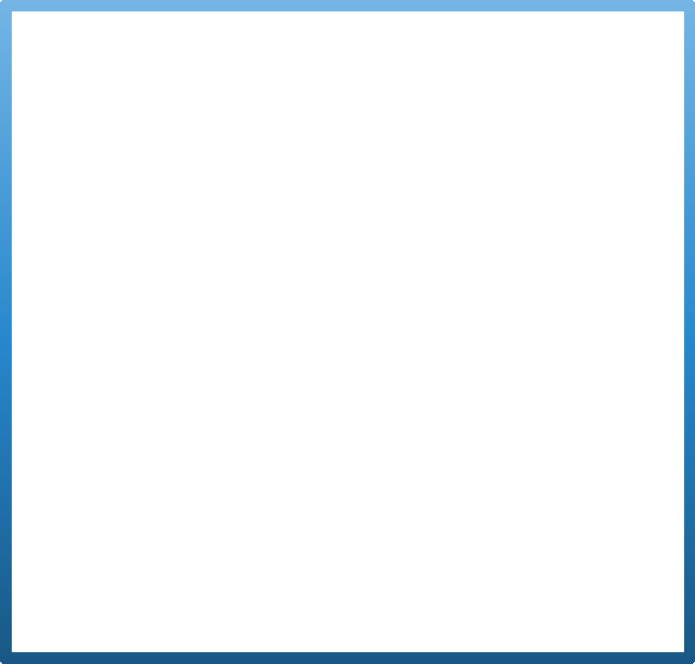 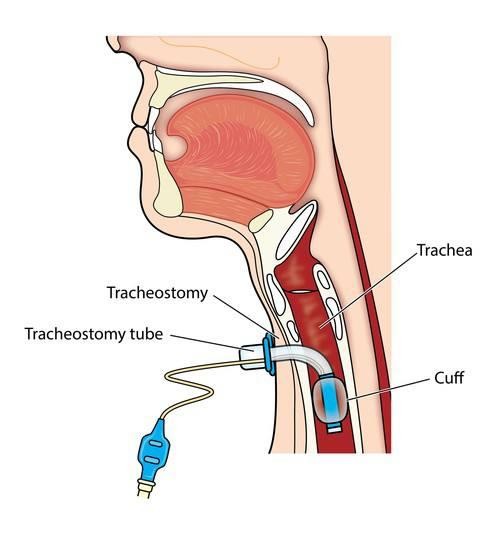 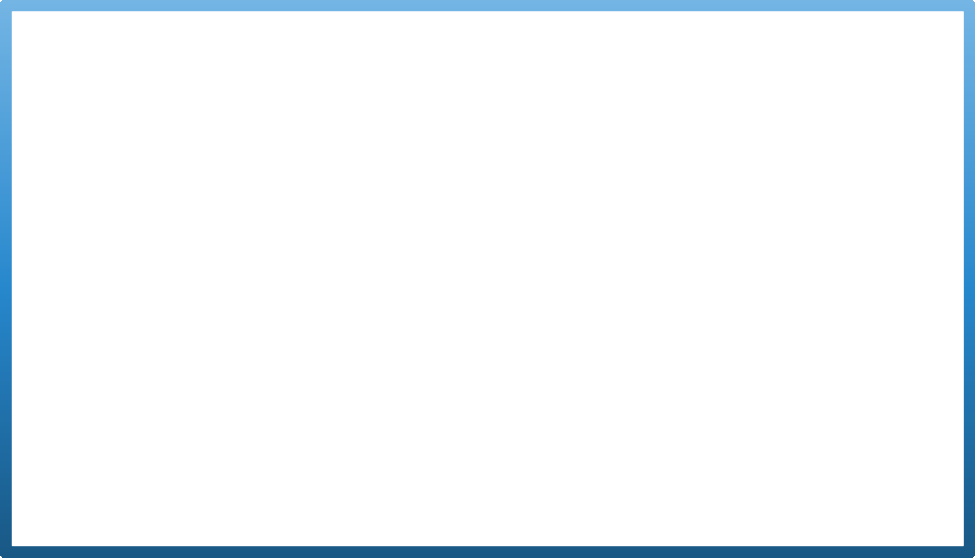 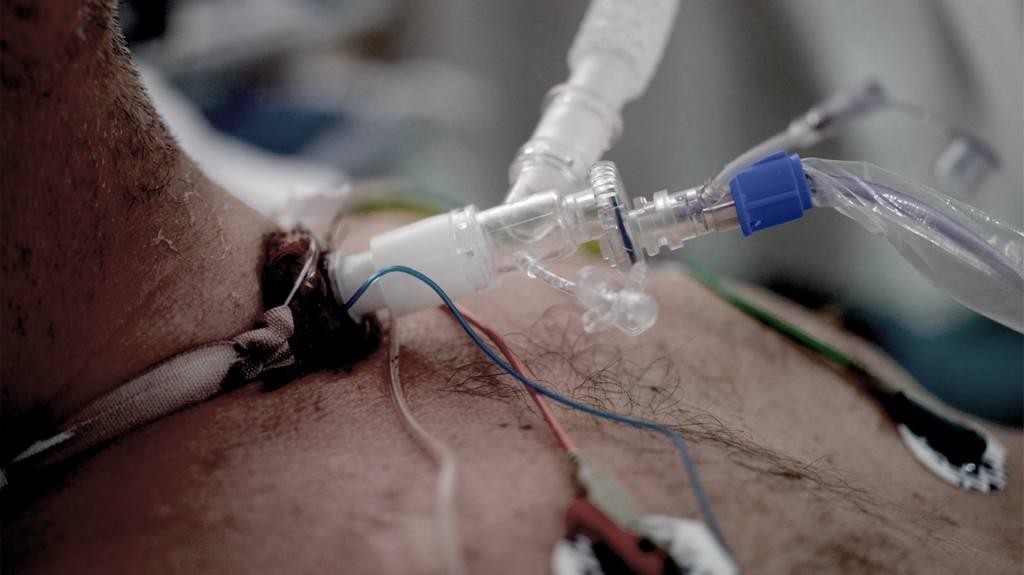 LEVELS	OF TRACHEOSTOMY
High level at first tracheal ring
Mid level at second tracheal ring  Low level at third tracheal ring
INDICATIONS OF	TRACHEOSTOMY
respiratory obstruction
Retained	secretions  Respiratory	insufficiency
INDICATIONS :
Inability to
cough
Respiratory
Infection
Trauma
Laryngeal  eodema
Neoplasm
Foreign body
Bilateral  abductor  paralysis
muscles spasm
Chronic lung  conditions as
Respiratory
muscle paralysys
Coma of any  cause:head  injury
emphysema,  chronic  bronchitis,
Bronchiectasis
atelectasis
Painfull cough
– Chest injuries,
multiple rib  fractures,  pneumonia  Aspiration of  secretion

Respiratory
obstruction
Retained  secretions
Respiratory  insuffieciency
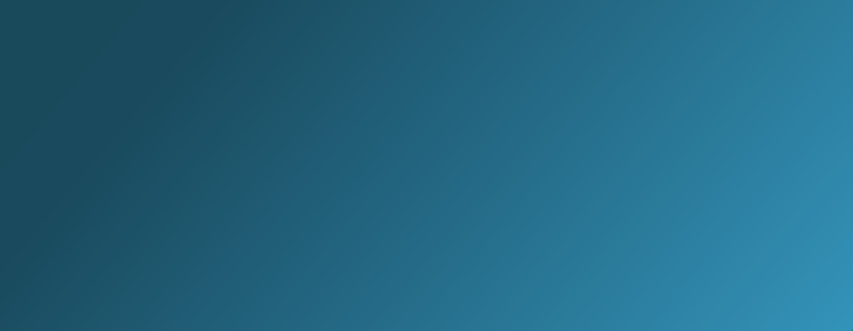 BRONCHI
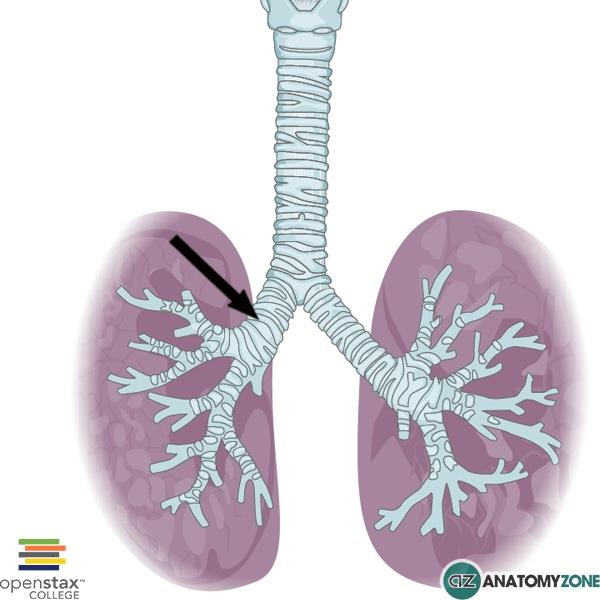 Right bronchus is shorter  and wider and is more  vertical than the left  bronchus.
Foreign bodies usually  enter the right bronchus.
Carina clinical signifance
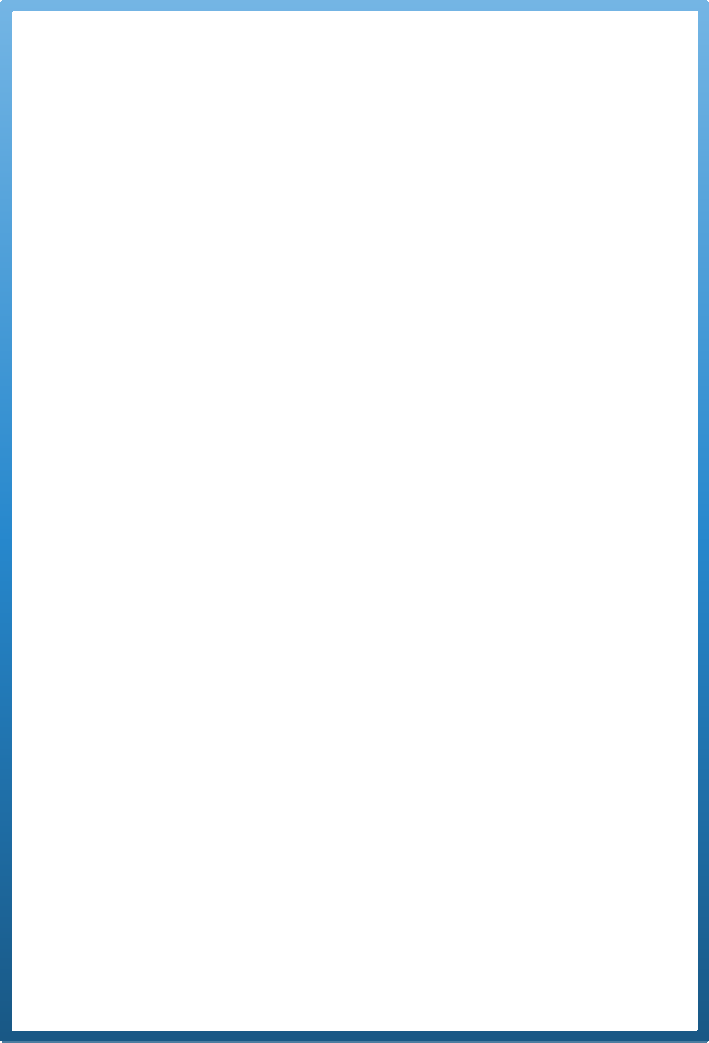 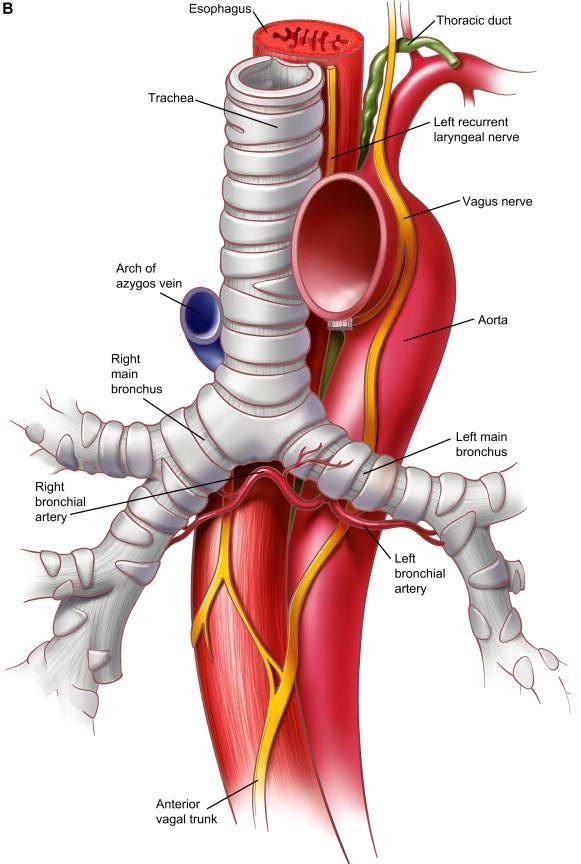 Foreign bodies that fall down the trachea  are more likely to enter the right  bronchus.

The mucous membrane of the carina is  the most sensitive area of the trachea  and larynx for triggering a cough reflex.
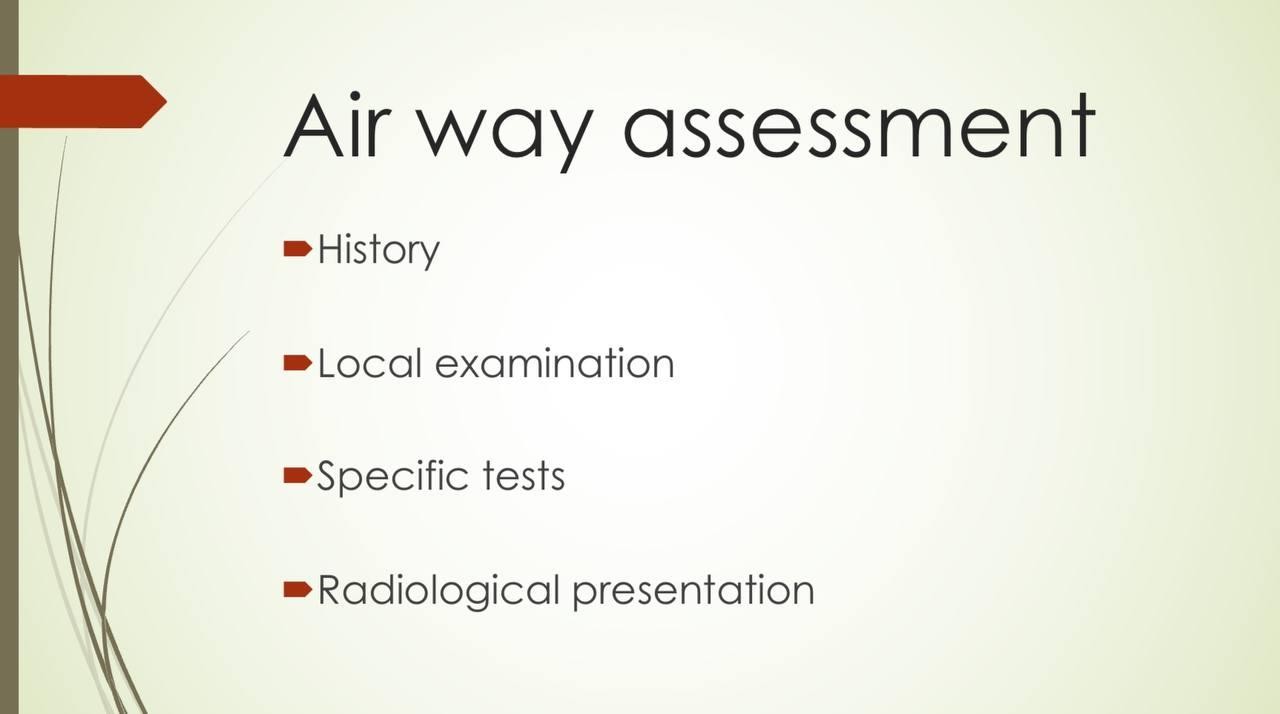 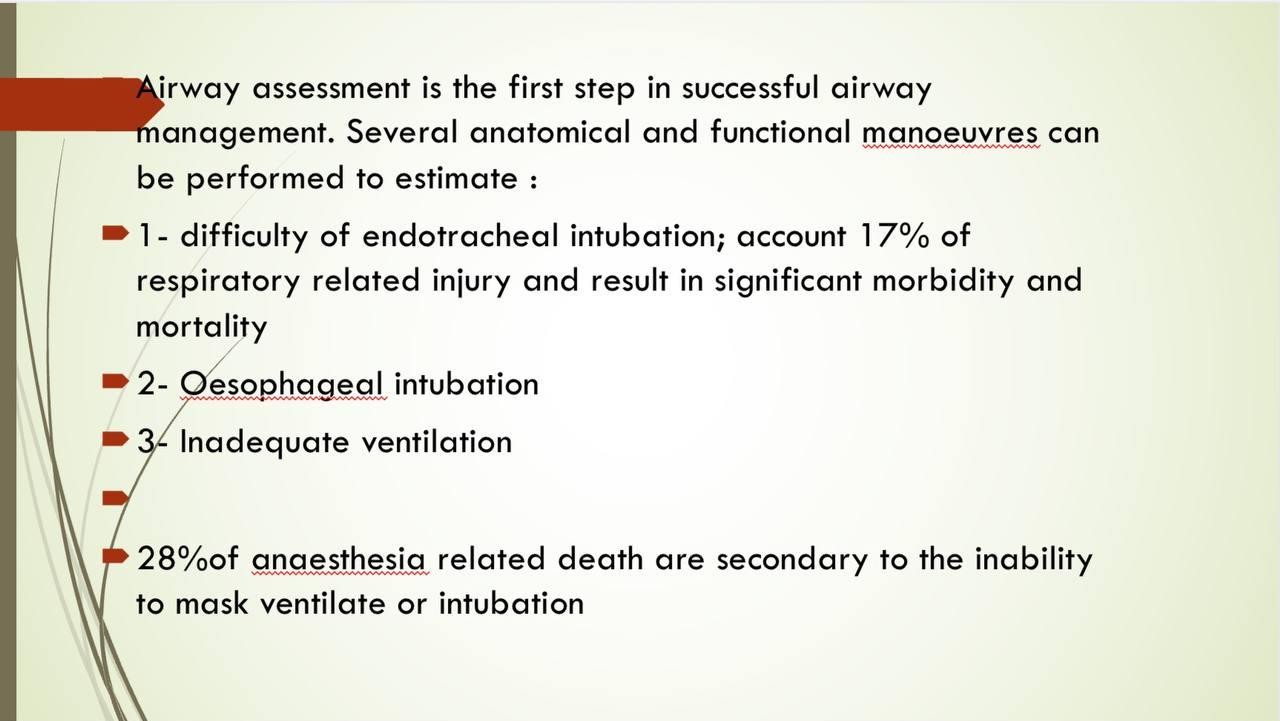 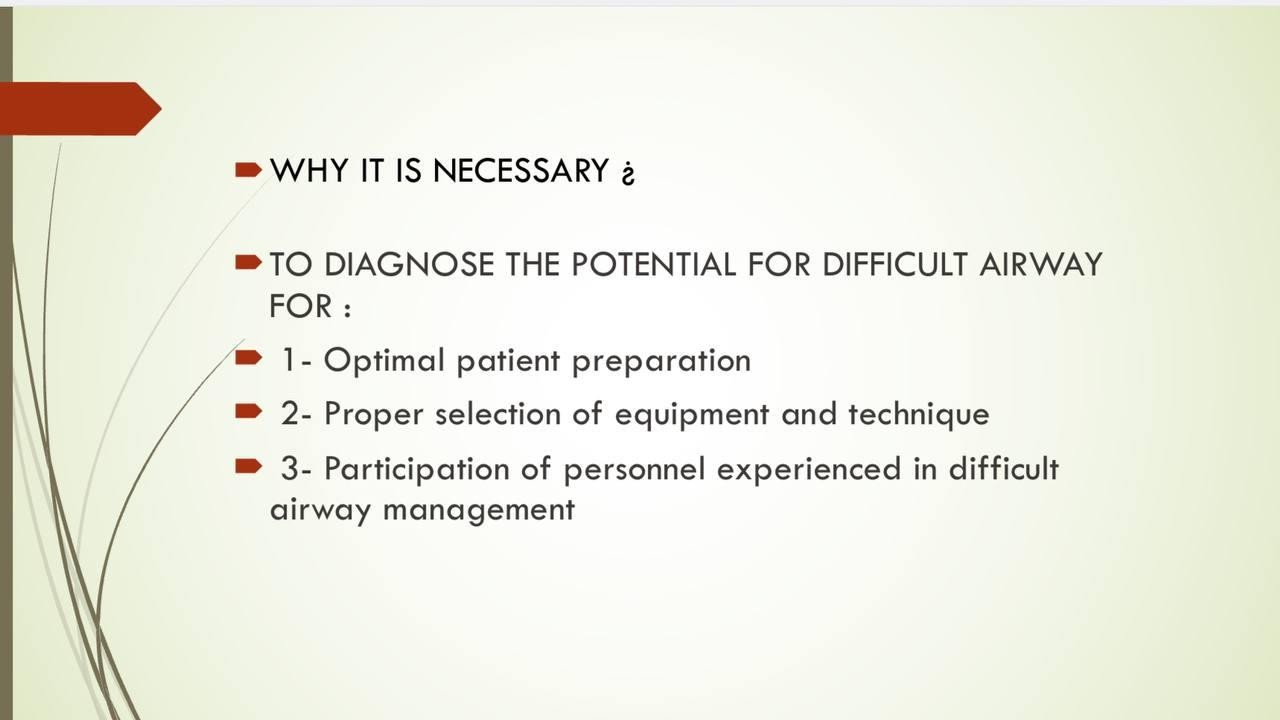 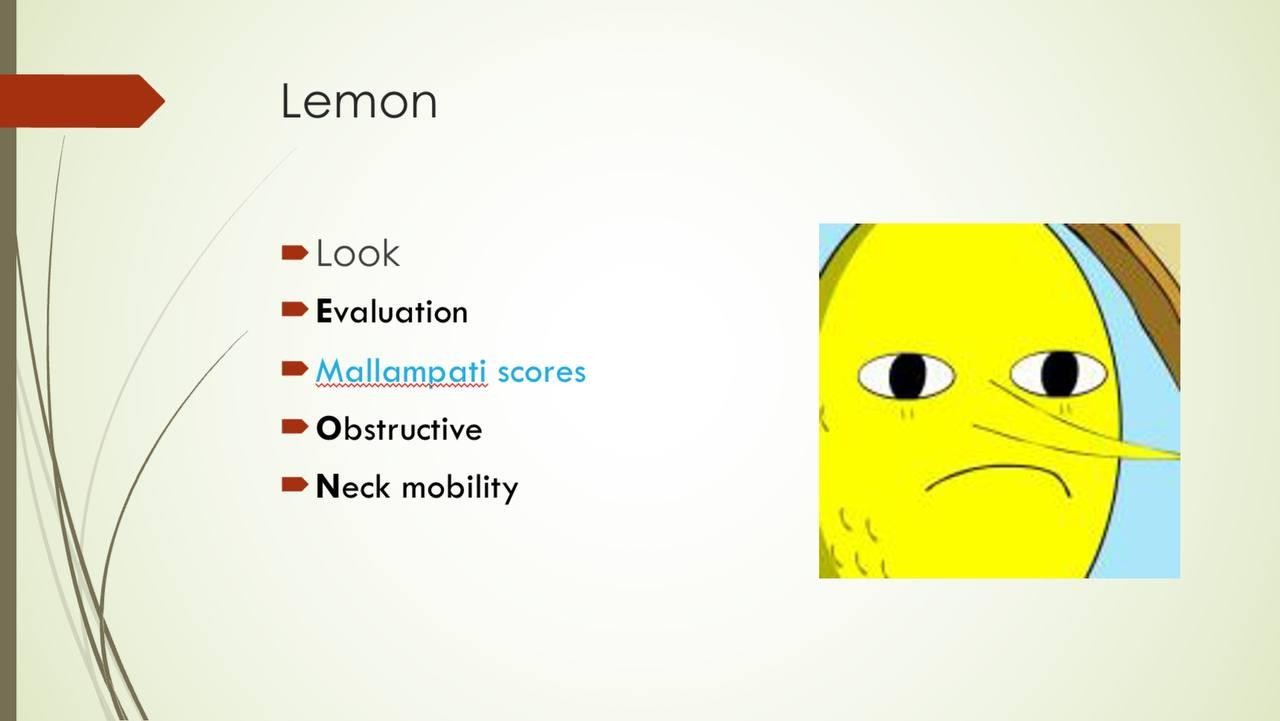 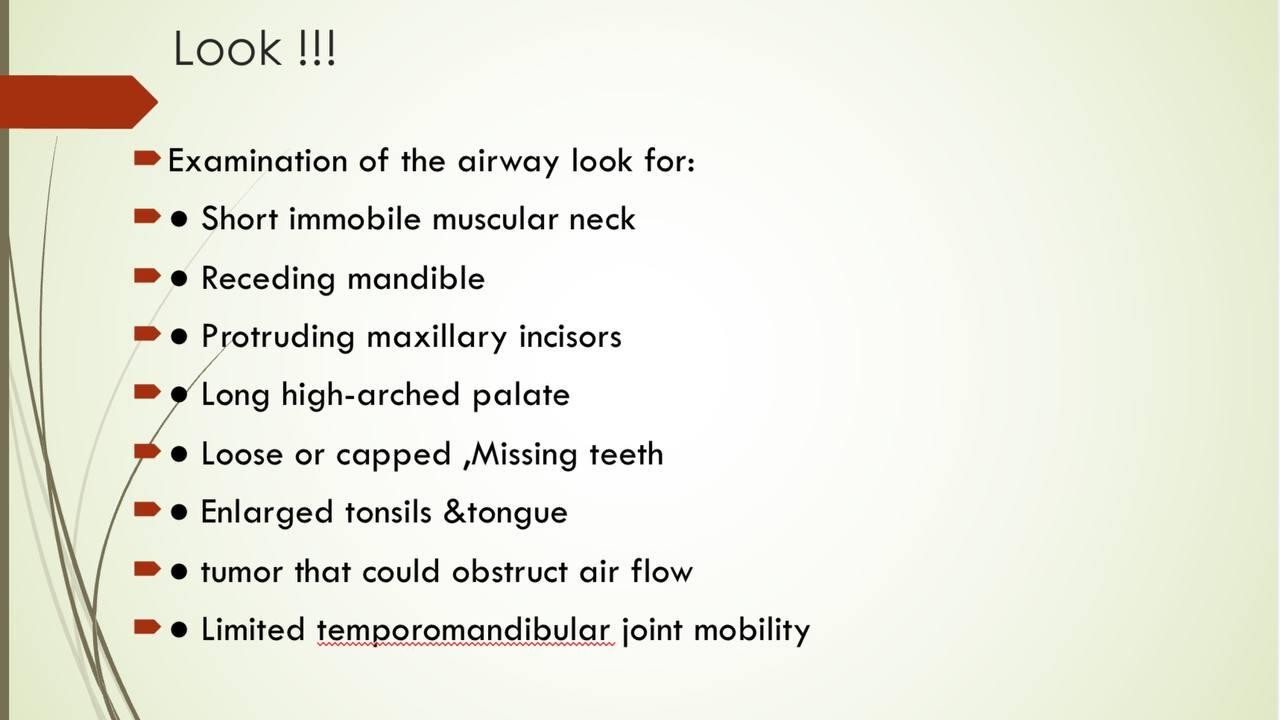 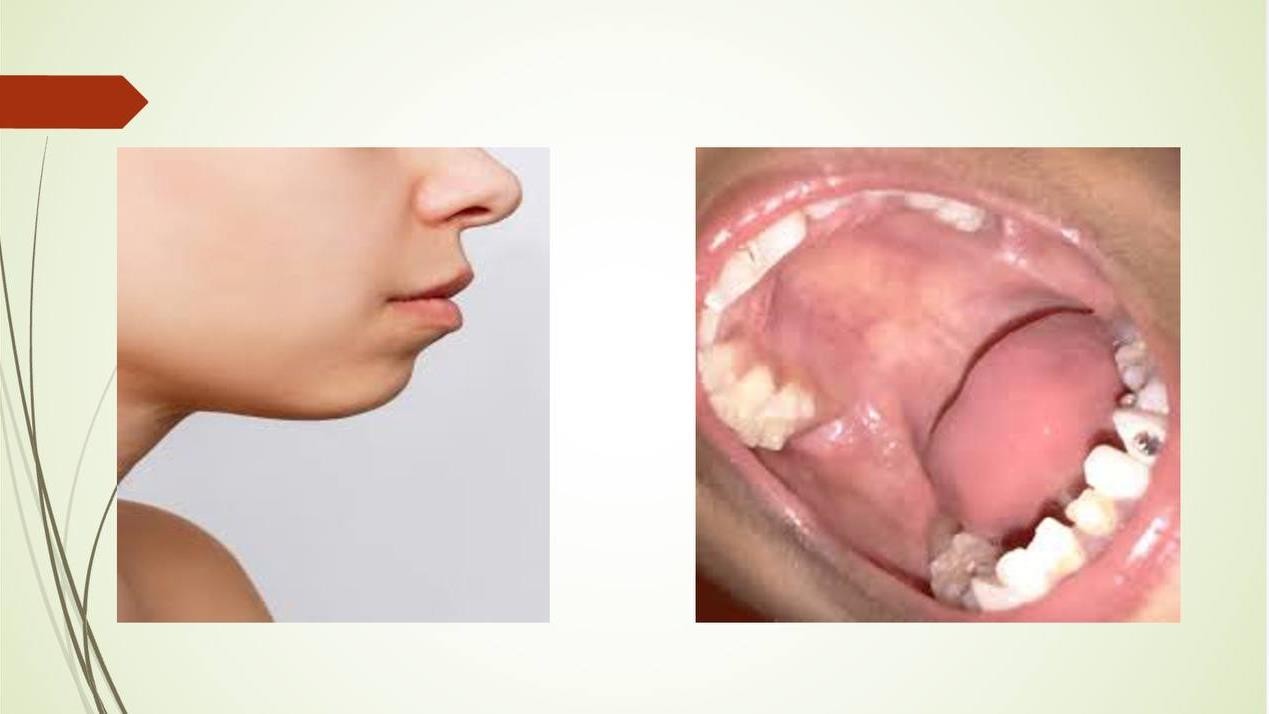 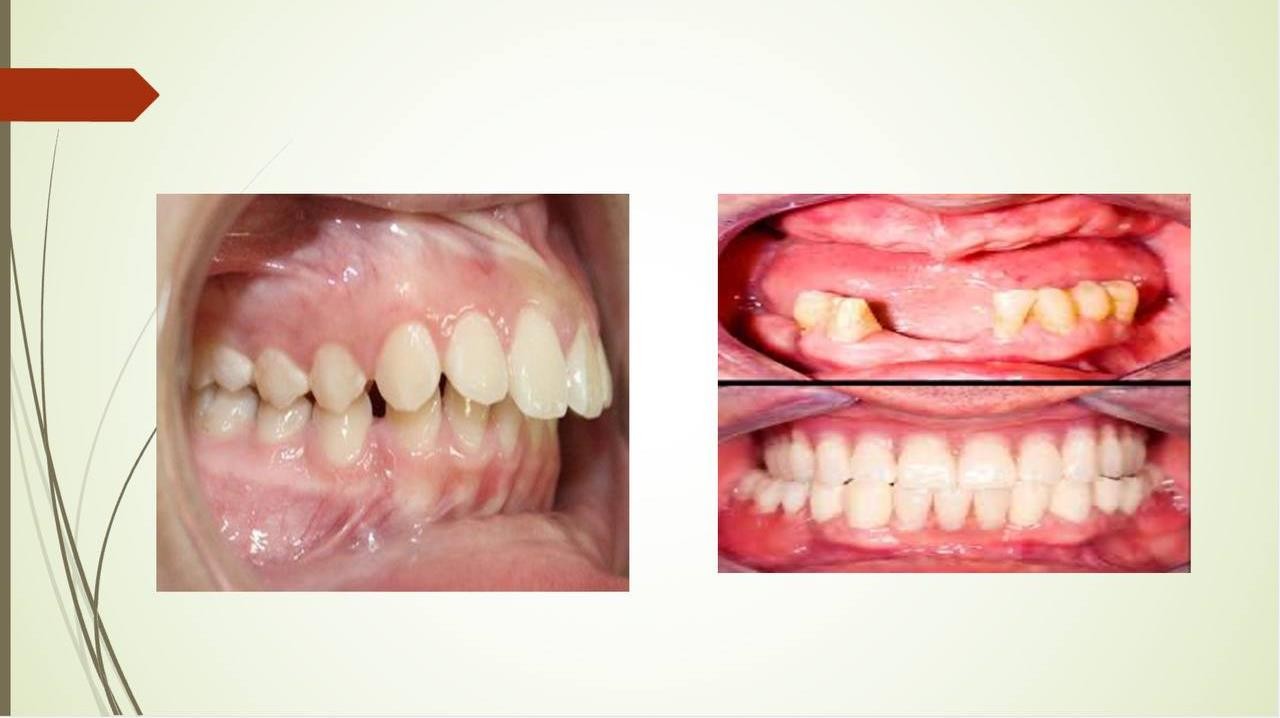 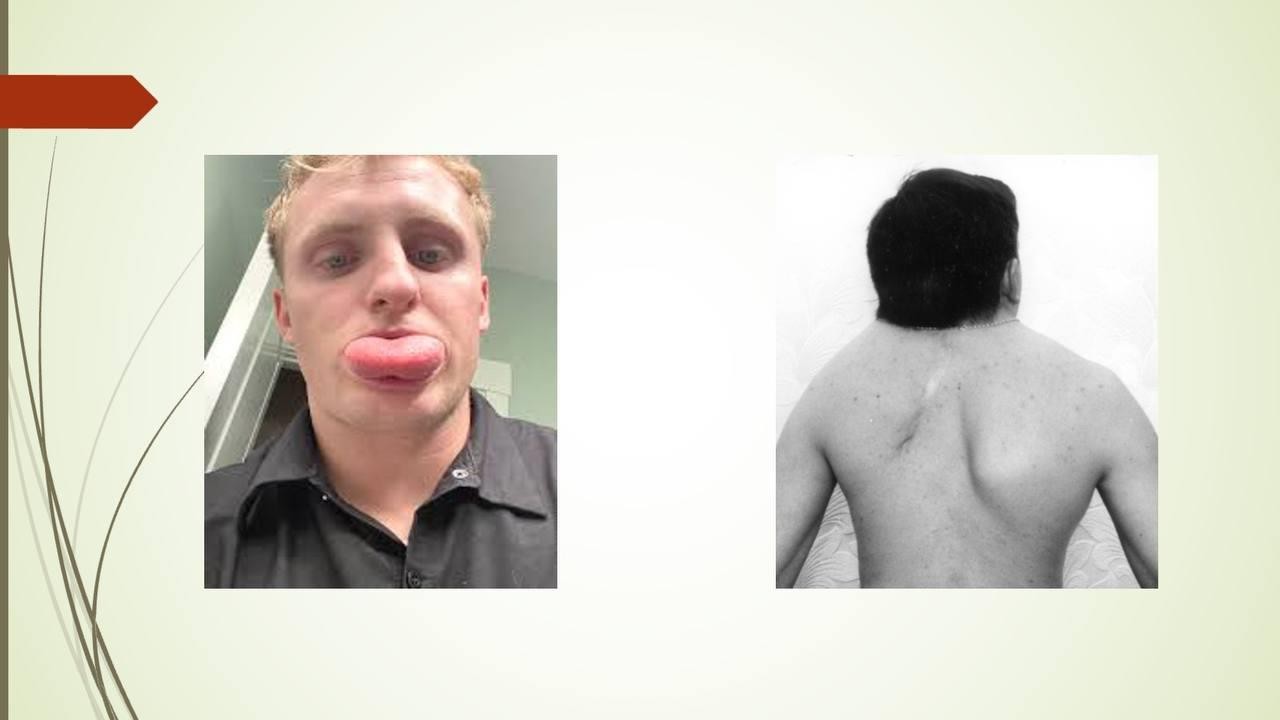 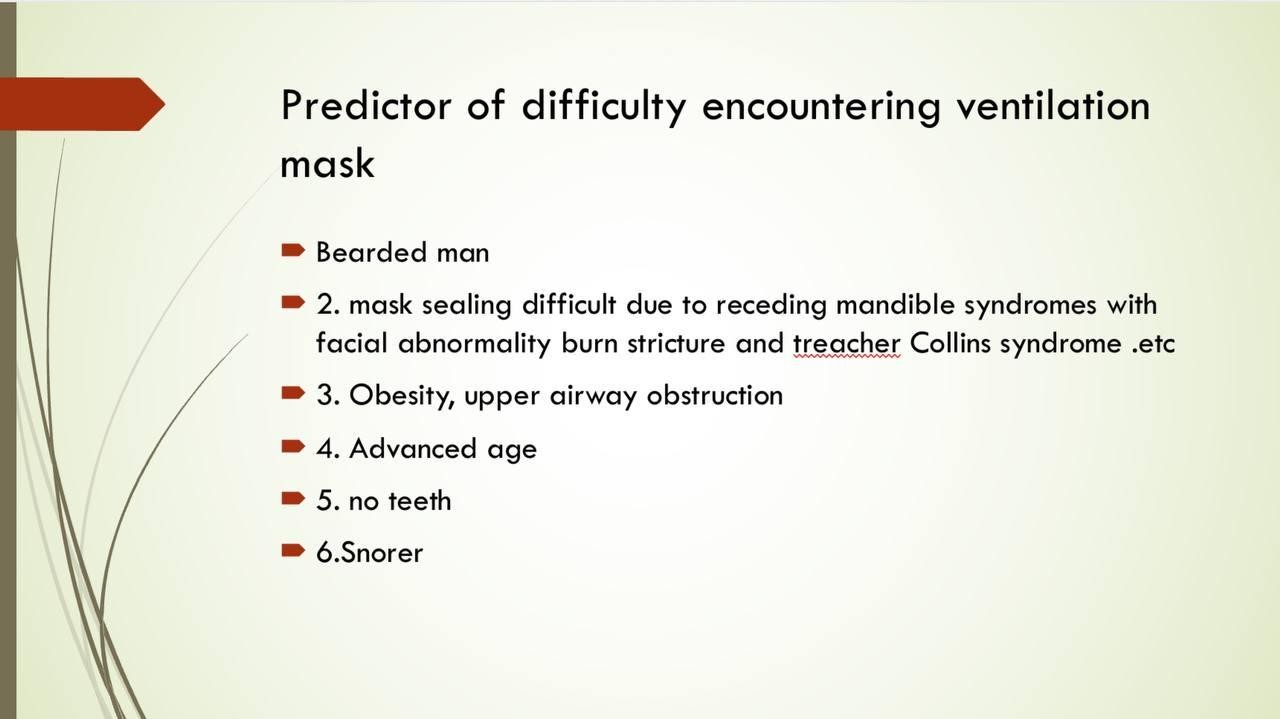 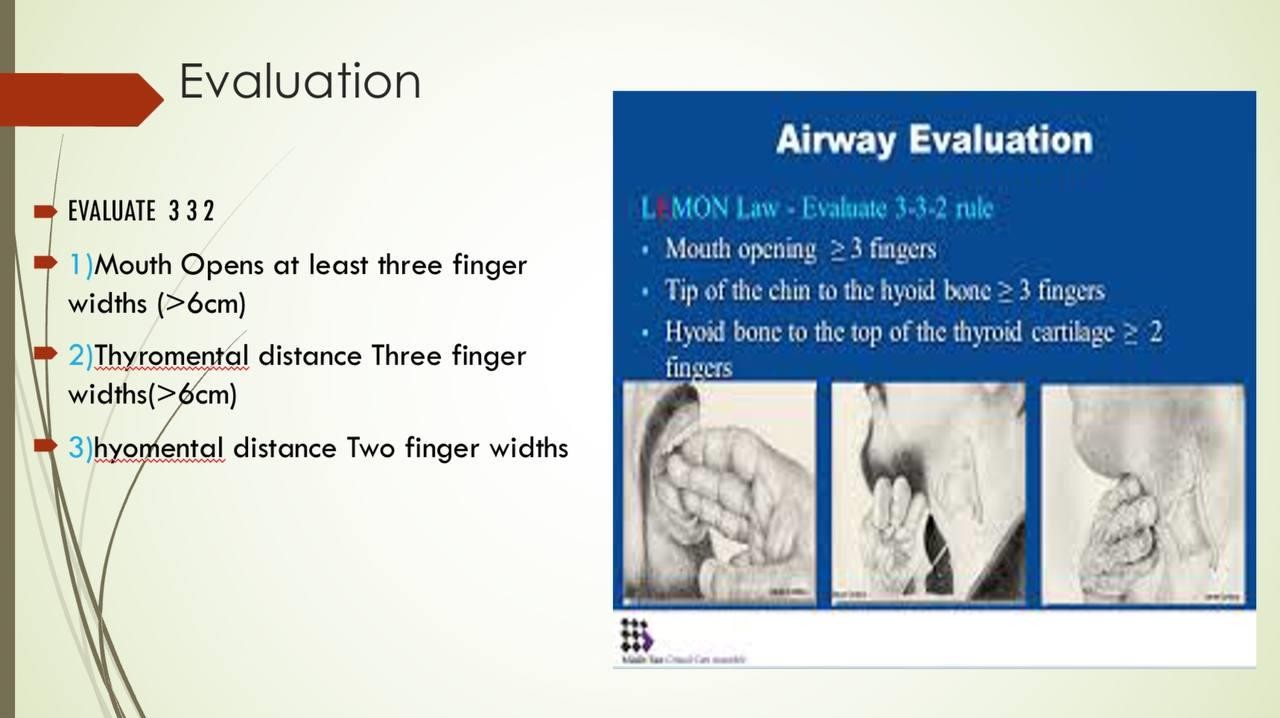 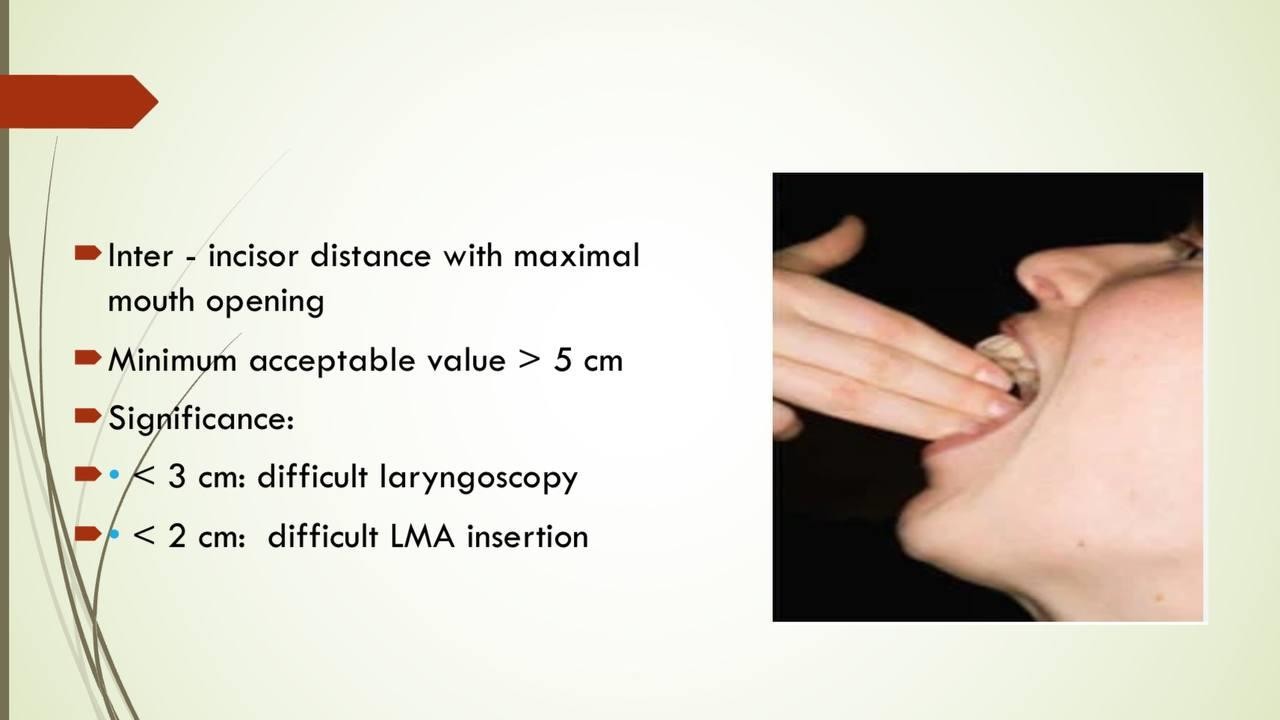 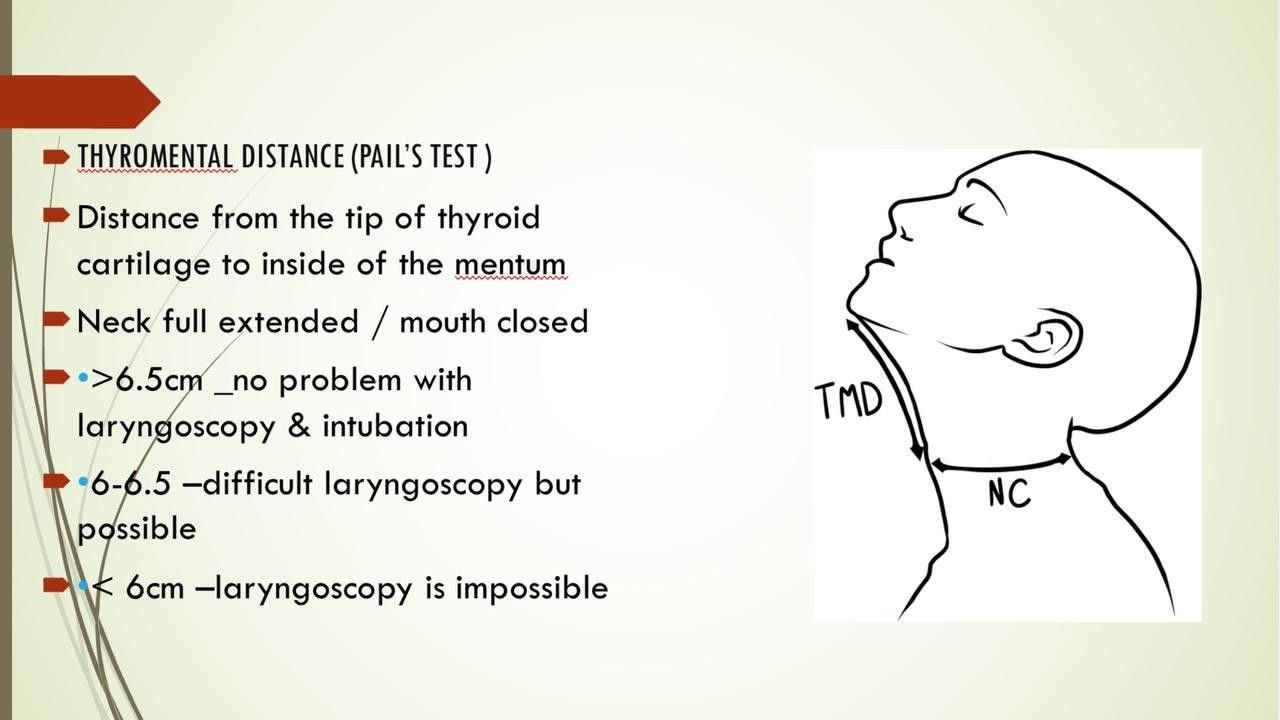 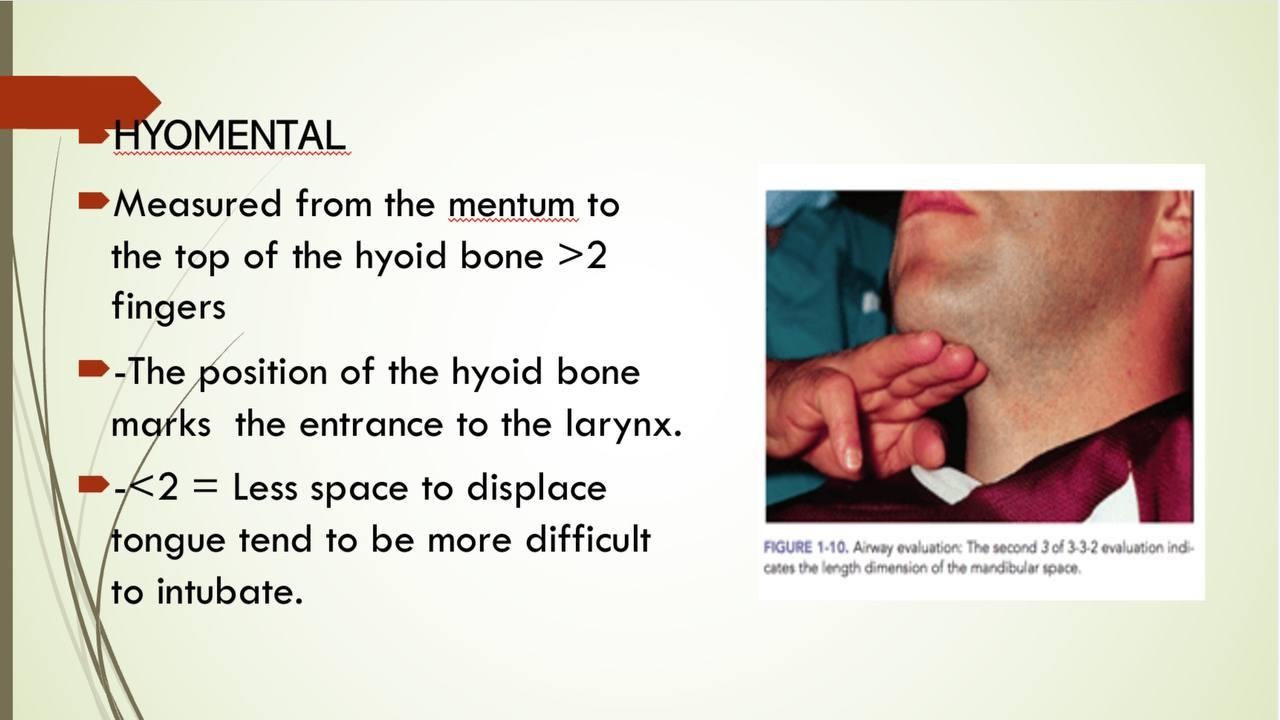 )LEMON(
MALLAMPATI SCORE
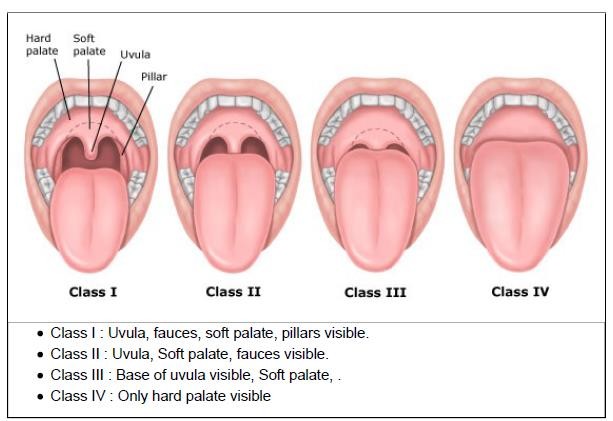 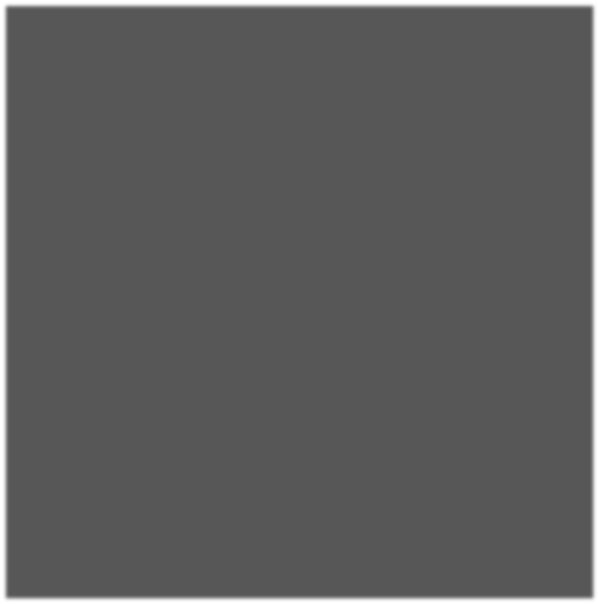 The assessment of the size of tongue relative to  the size of pharyngeal opening to predict  intubation difficulty.
Performed with patient in a sitting position,  head neutral, mouth open wide and tongue  protruding to the maximum.
Class I: 46% prevalence(No Difficult intubation)
Class II:40% prevalence(No Difficult intubation)
Class III:<13% prevalence(Moderate Difficult
intubation)
Class IV:<1% prevalence(Severe Difficult  intubation)
CORMACK-LEHANE GRADING
’’LARYNGOSCOPIC VIEW GRADES
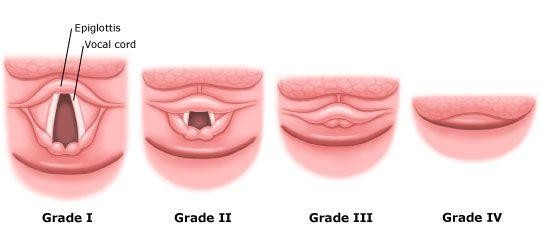 arytenoid  cartilages.
Grade 1: Full view of glottis.
Grade 2: Only posterior extremity of glottis seen or only arytenoid cartilages.
Grade 3: Only epiglottis seen.
Grade 4: Neither glottis nor epiglottis seen ( very rare).
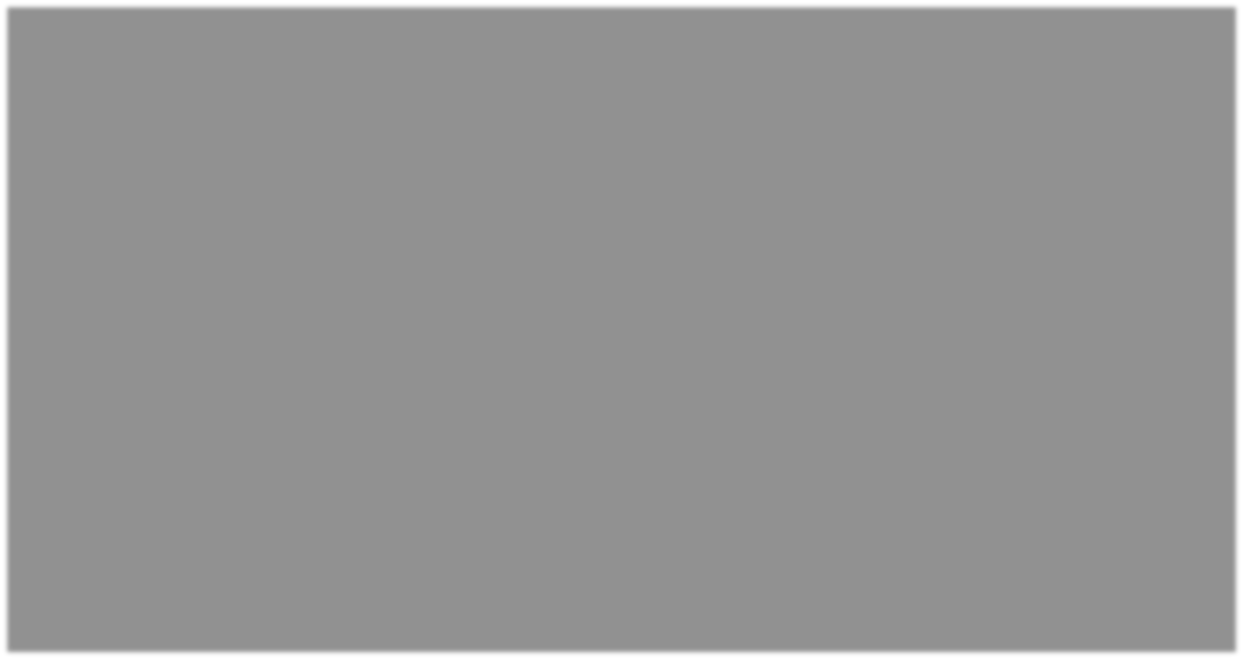 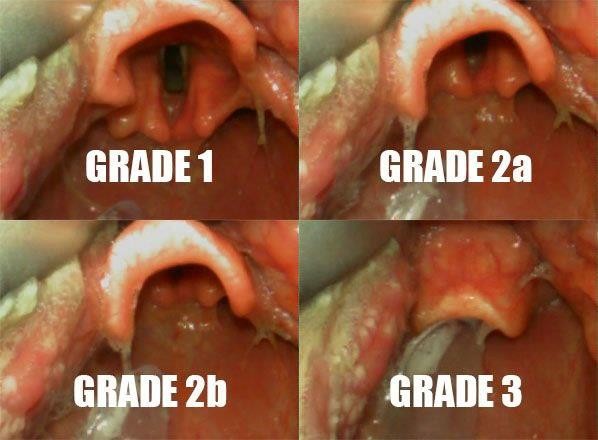 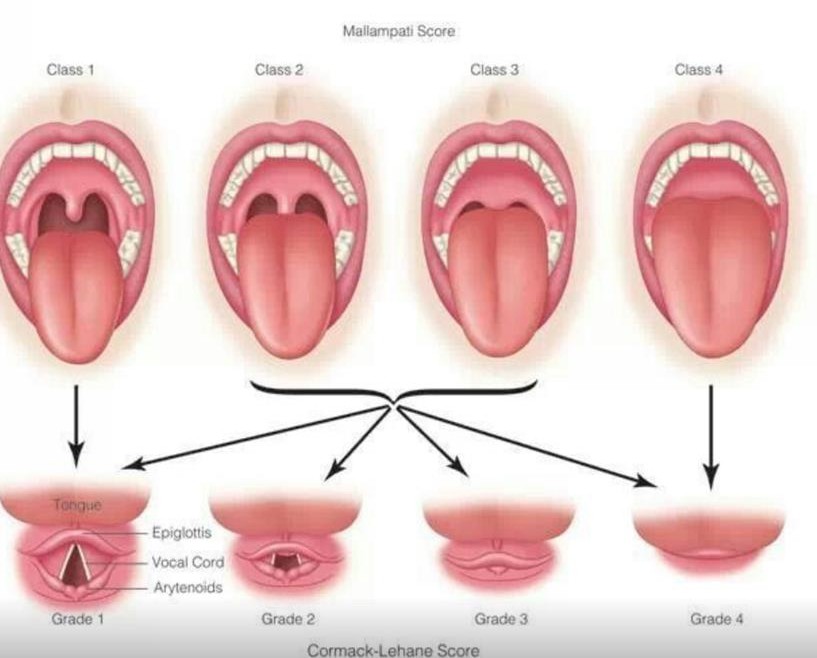 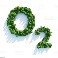 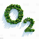 Airway obstruction
)LEMON(
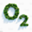 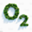 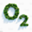 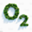 Partial or complete blockage in any part of the airway resulting in a
decreasing the ability to ventilate.
Airway obstruction can be either acute or chronic.
EX:
Tongue.
foreign body.
trauma (burn, bleeding).
Infections (epiglottitis).
allergic reactions.
tumors.
abscess(Peritonsillar abscess, Retropharyngeal abscess).
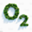 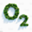 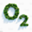 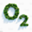 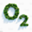 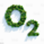 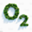 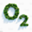 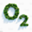 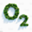 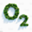 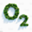 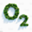 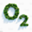 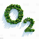 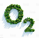 PARTIAL & COMPLETE AIRWAY  OBSTRUCTION SYMPTOMS.
Partial:
Noisy breathing (stridor, snoring).
Coughing.
Retraction of the sternum.
Hypoxemia.
Hypercarbia.
Complete:
Lack of any air movement.
Lack of breath sounds	with stethoscope.
Choking sign(hands clenched throat).
Cyanosis.
Retraction of the sternum and rib cage.
Hypoxemia
Hypercarbia
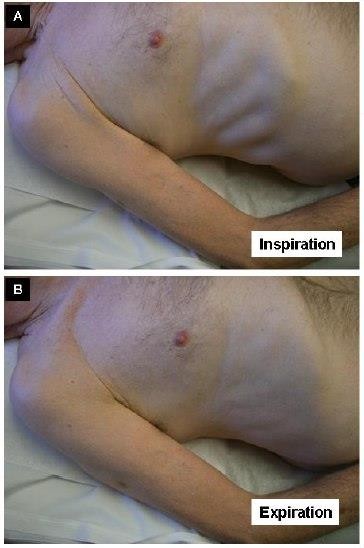 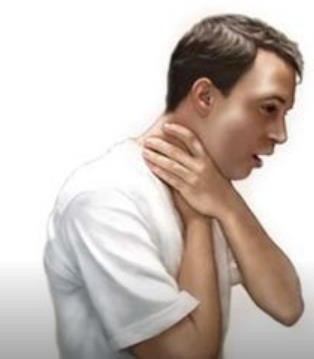 rib cage  retraction
Choking sign
AIRWAY OBSTRUCTION  MANAGEMENT
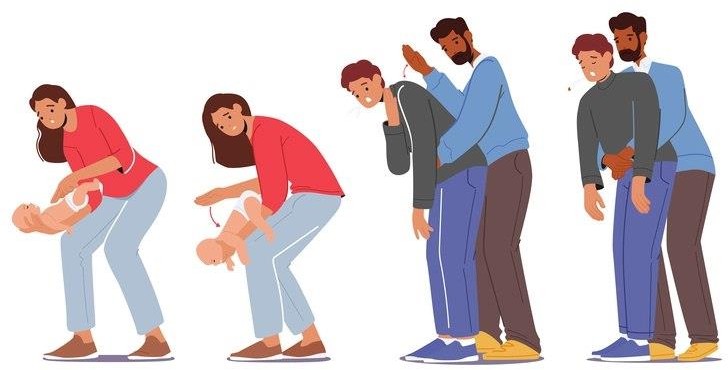 Quick history and clinical examination can help in  determining the site of obstruction.
Heimlich manoeuvre : subdiaphragmatic abdominal  thrust create an artificial cough and expel a foreign  body from airway.
Head-tilt\ chin-lift : contraindication in suspected  cervical injury.
Jaw thrust maneuver.  Surgical intervention.
Investigation: X-ray, CT and bronchoscopy.
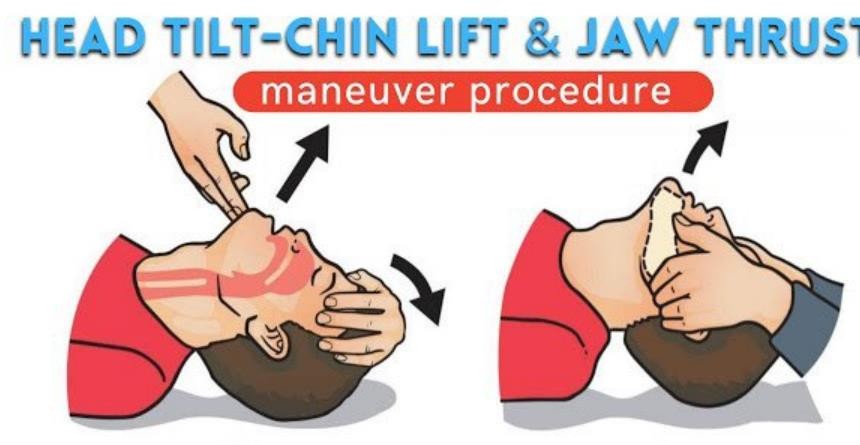 )LEMON(
NECK MOBILITY
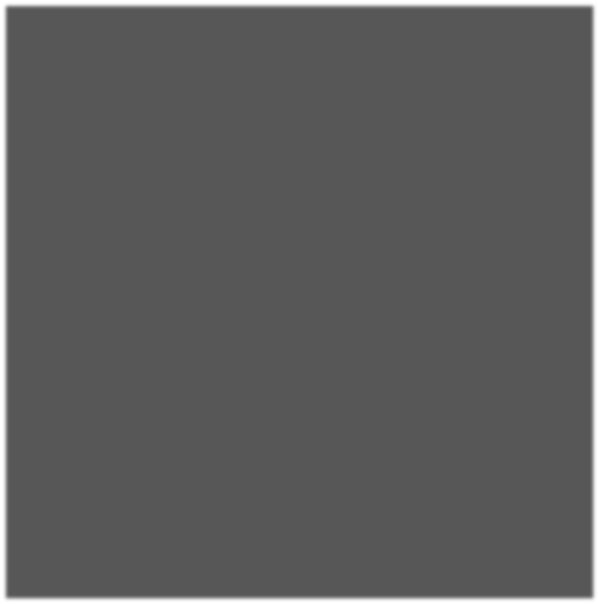 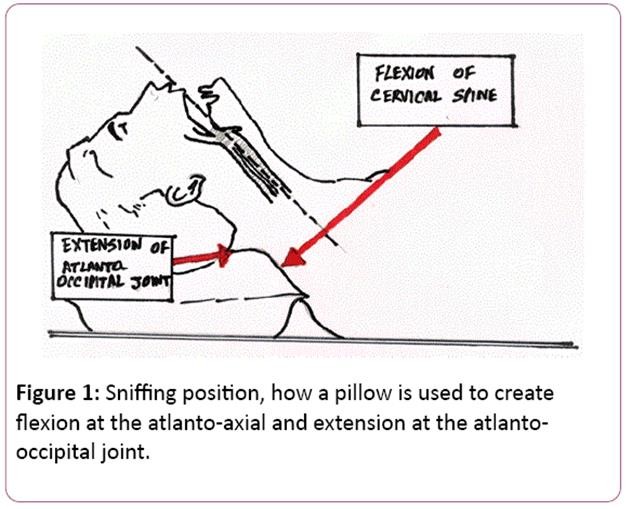 Ideally the neck should be able to extend back
approximately 35°.
the best position for intubation is the sniffing position.


Atlanto-occipital movement assesses neck  mobility !!!!
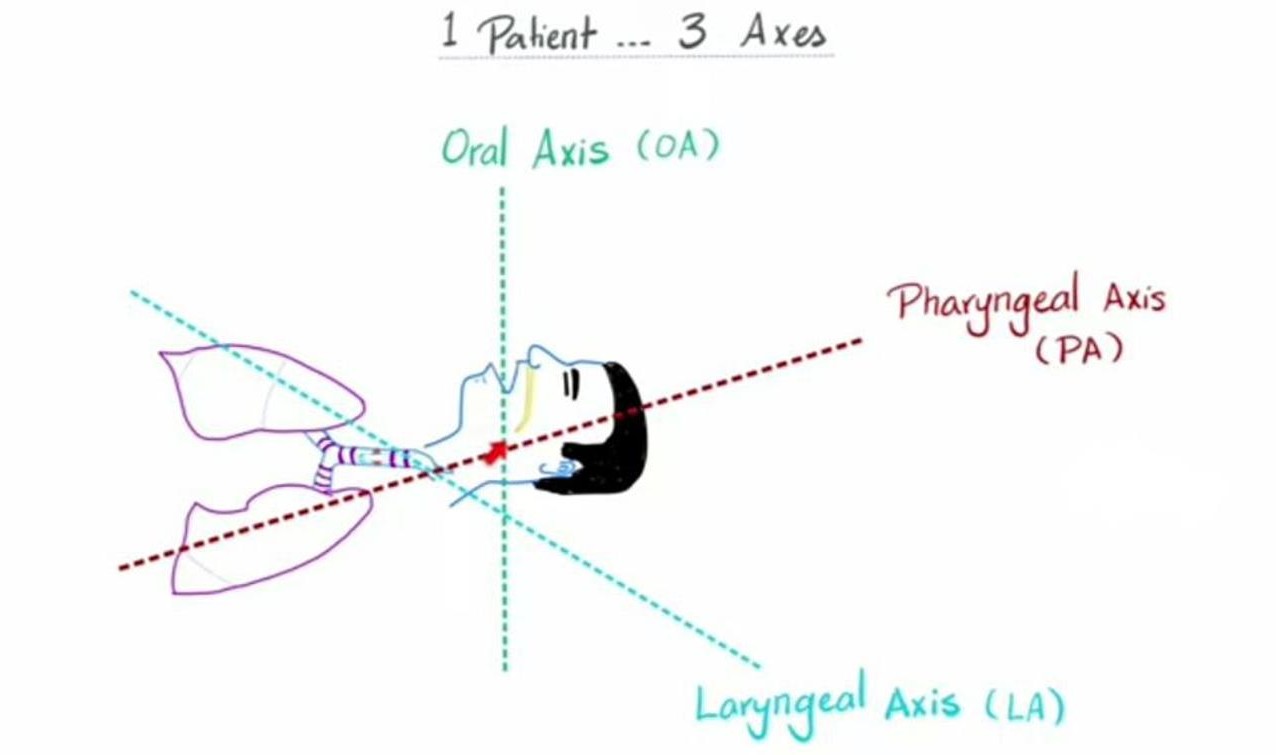 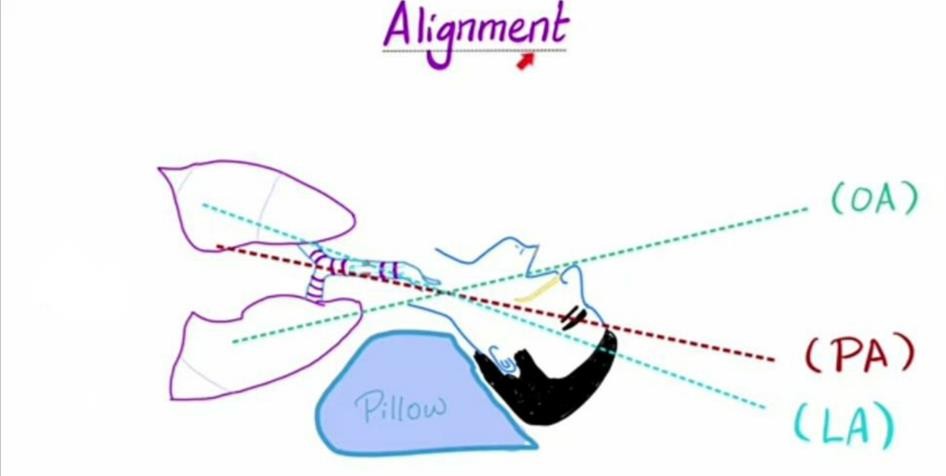 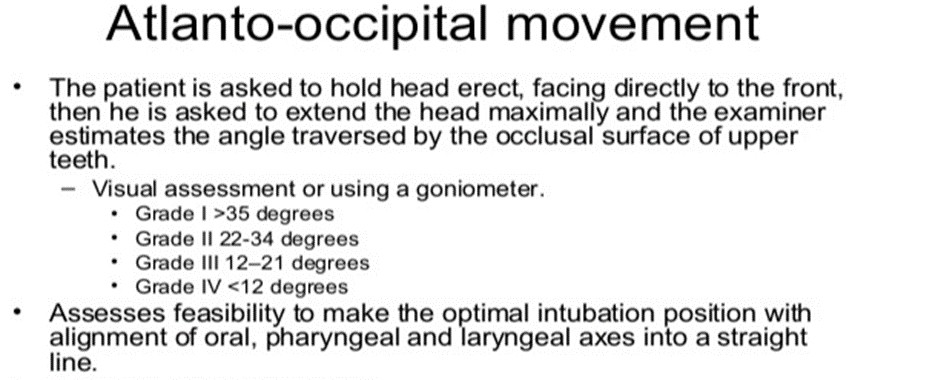 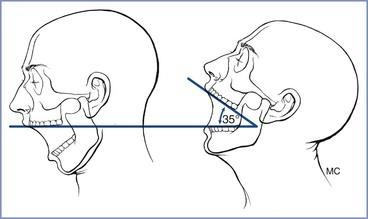 Problems:
- Cervical Spine Immobilization
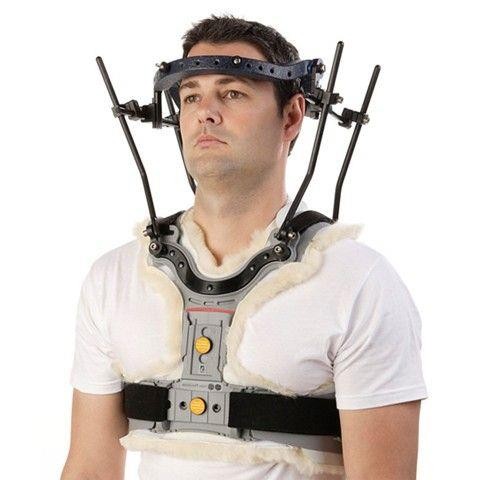 Ankylosing Spondylitis
Rheumatoid Arthritis
Halo fixation (treatment for  cervical spine trauma )
Use to holds the head and  neck in place so that the  bones of the spine  (vertebrae) can heal from an  injury or surgery
"روح الروح هادي روح الروح"

"اسمه يوسف 7 سنين شعره كيرلي وأبيضاني وحلو.. بدي يوسف يابابا"

"كان يصرخ عليّ يا كمال يا كمال!
 كان عايش والله.. بدي أبوسه

" الولاد وين؟ الولاد ماتوا بدون ماياكلوا يشهد عليا الله"

"بدي شعرة منه.. شعرة واحدة بس قبل م تد.فنوه " 

"يا عمـــااار.. حاسس فيني؟ مش راح أمشي قبل م تطلع من تحت الر.دم بستنى ليوم ليومين لسنة لحتى تطلع"
Be safe             Stay happy            Study hard